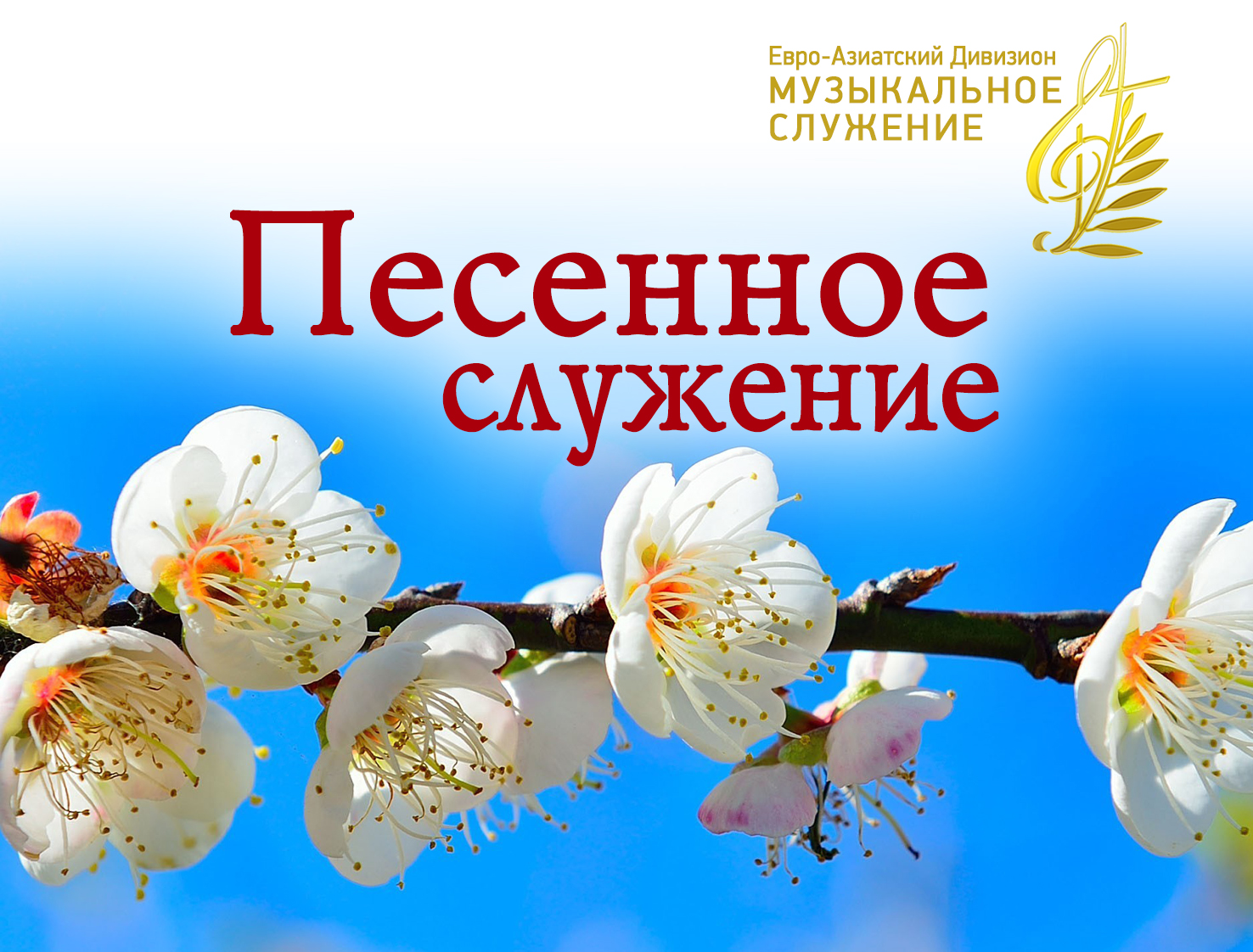 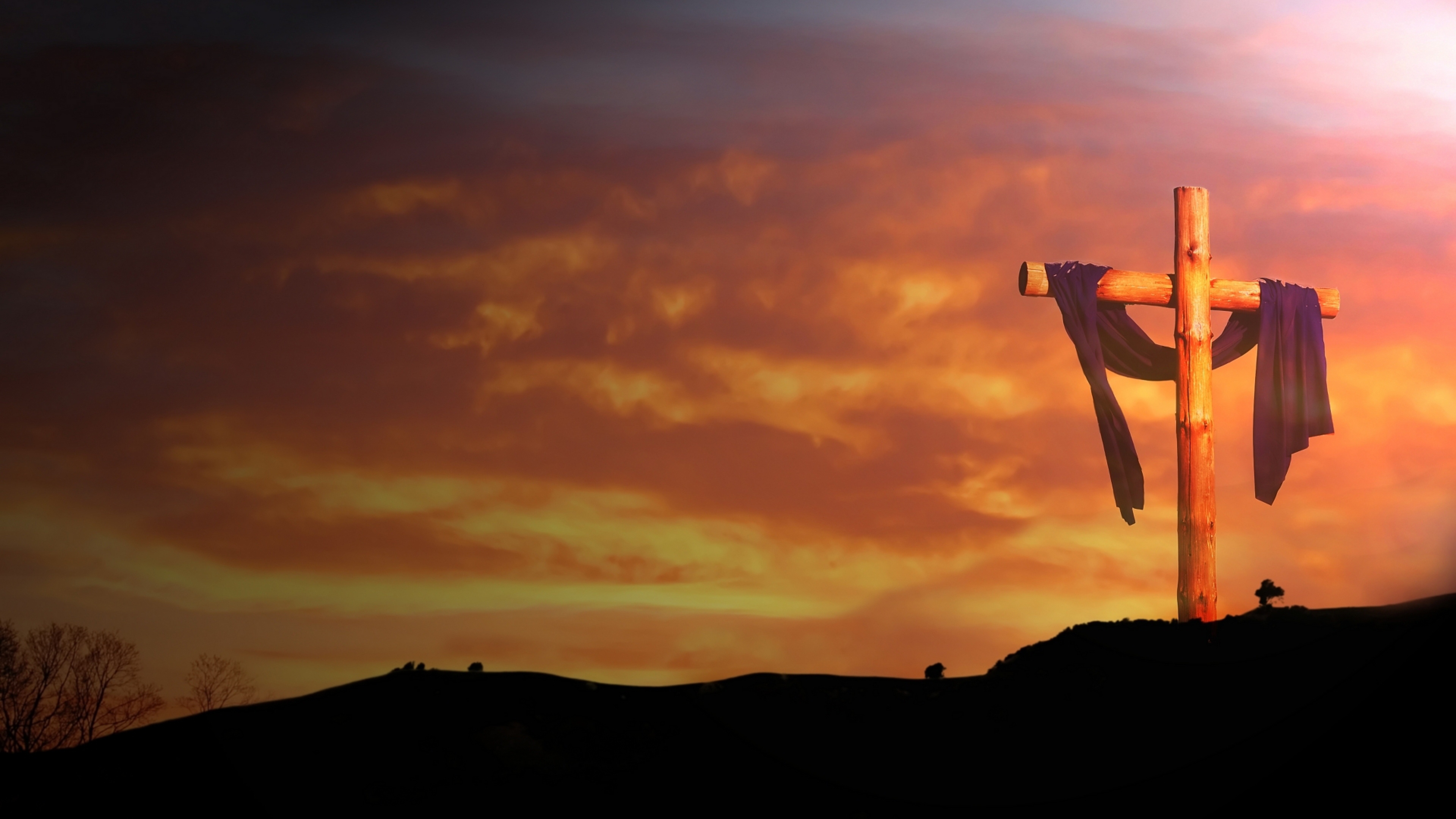 На Голгофскойгоре вижу старыйтот крест
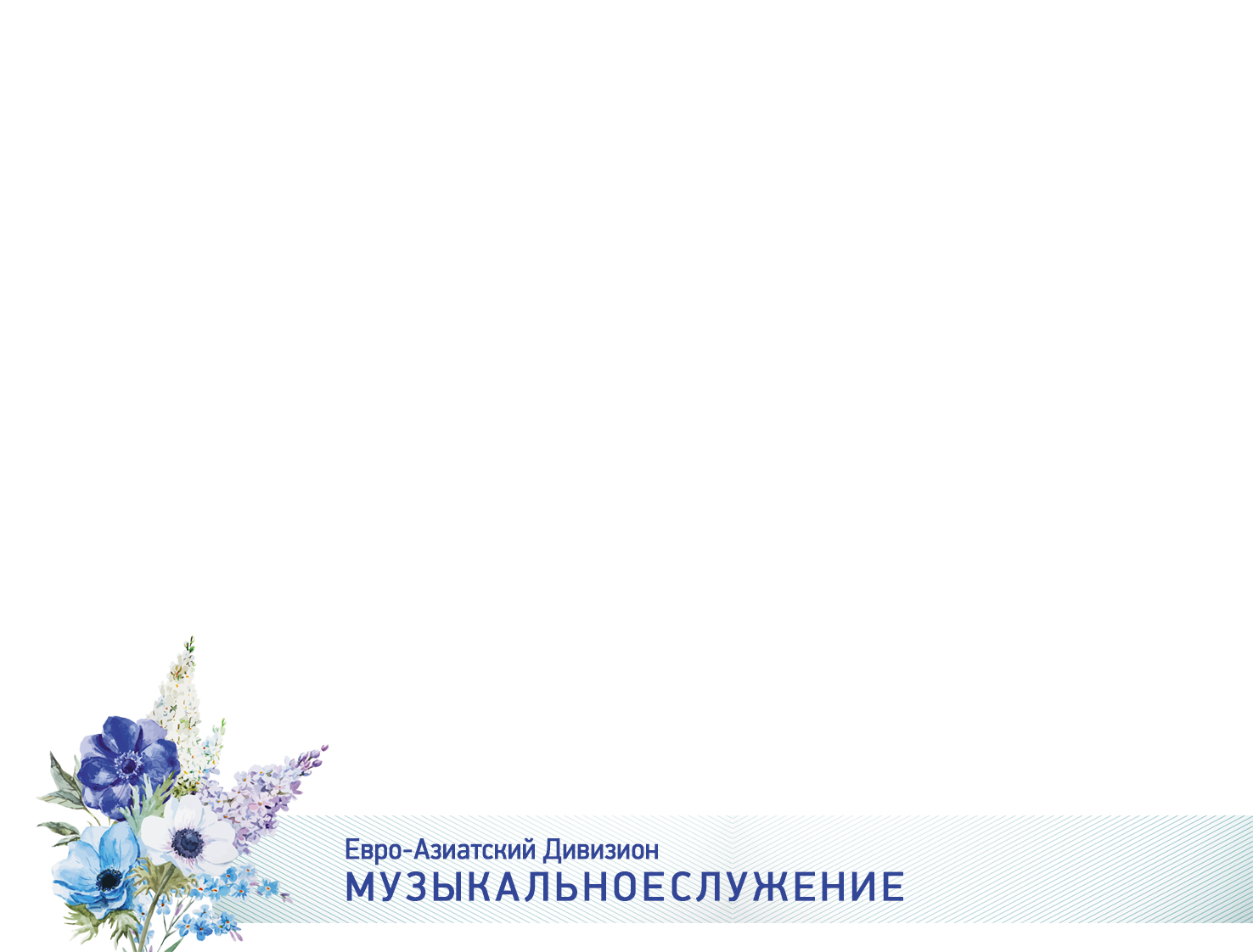 На Голгофской горе
Вижу старый тот крест,Что есть символ
Мучений, стыда.Но люблю я его,
Он дороже всего,	Грех людей			Возложён на него.
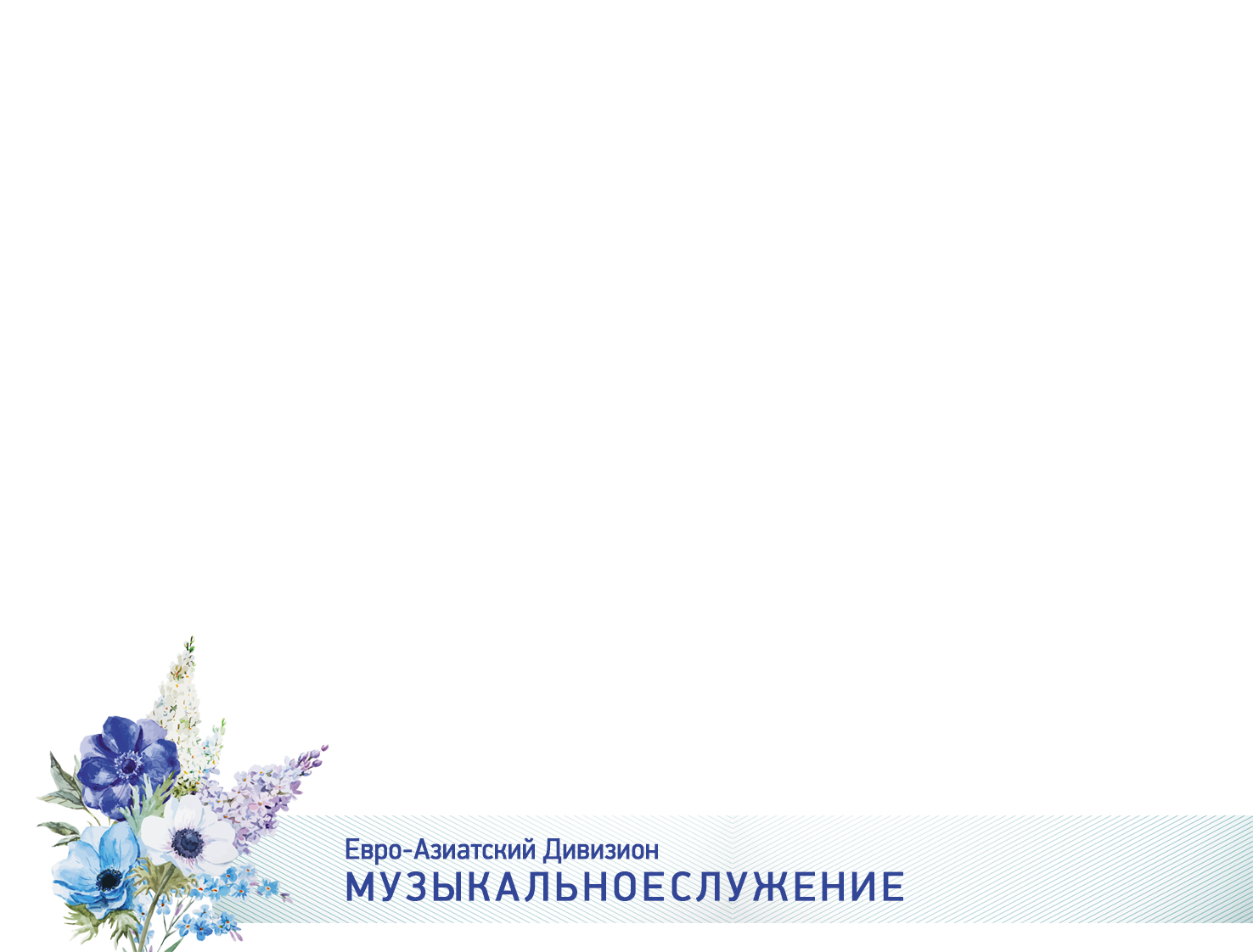 Припев:
Не забуду вовек
Я тот крест,В нём прощенье
Дарует Отец.Я к нему привлечён
	На всю жизнь, 			Он дарует мне
					Жизни венец.
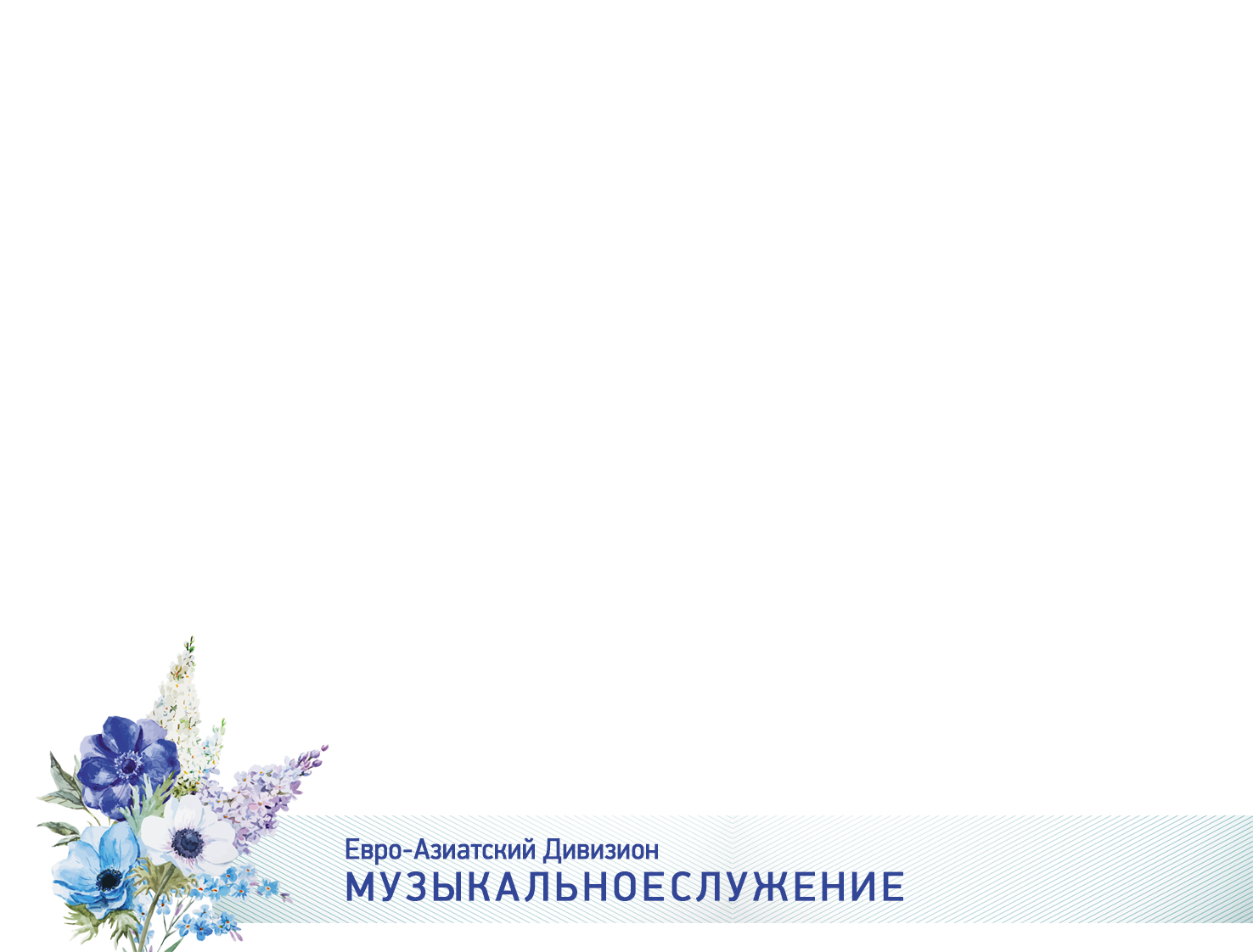 О, как стар этот крест
И забыт он людьми,Но к нему привлечён
Дух мой весь.Ведь на нём Агнец БожийЗаклан за меня, снизойдя
На Голгофу с небес.
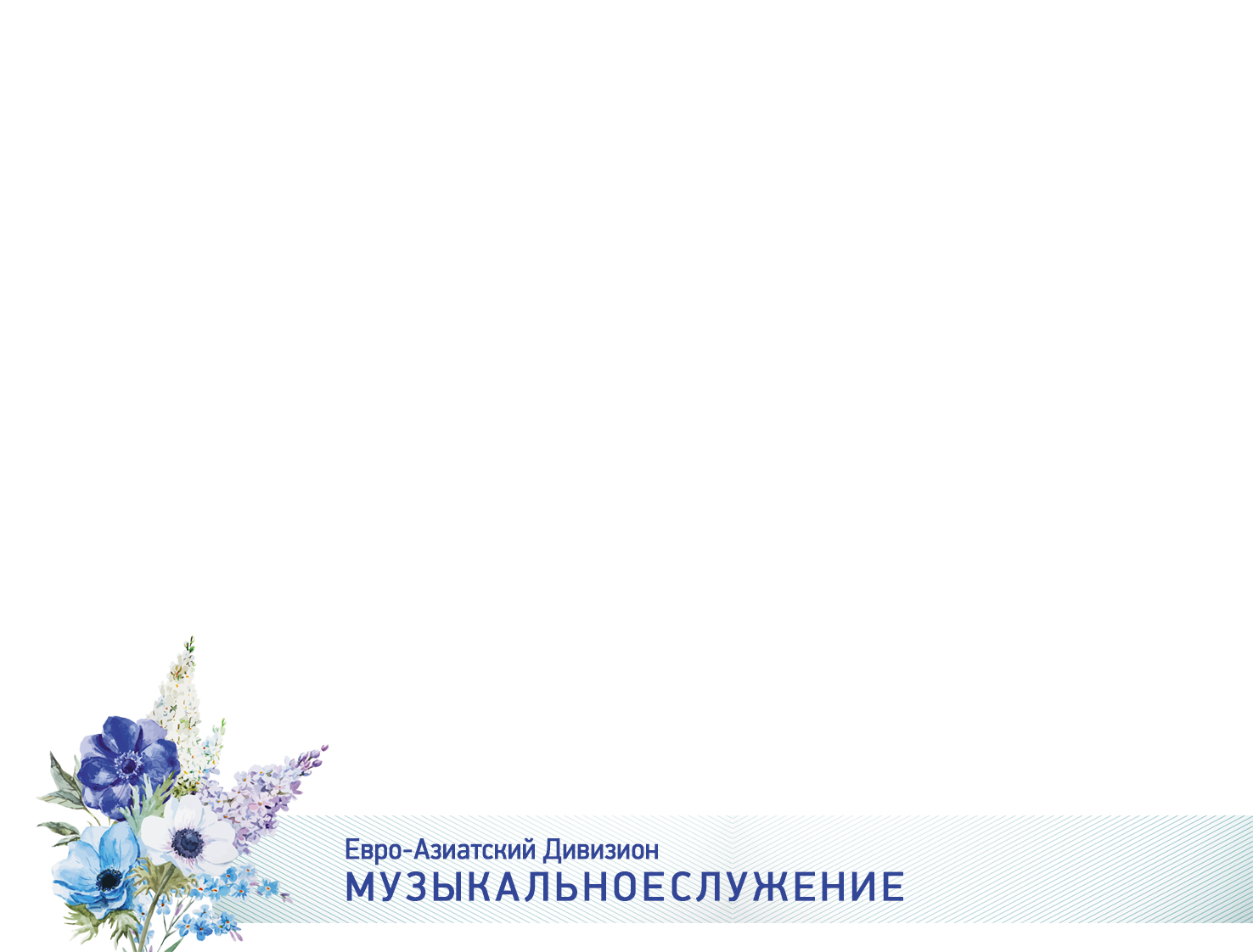 Припев:
Не забуду вовек
Я тот крест,В нём прощенье
Дарует Отец.Я к нему привлечён
	На всю жизнь, 			Он дарует мне
					Жизни венец.
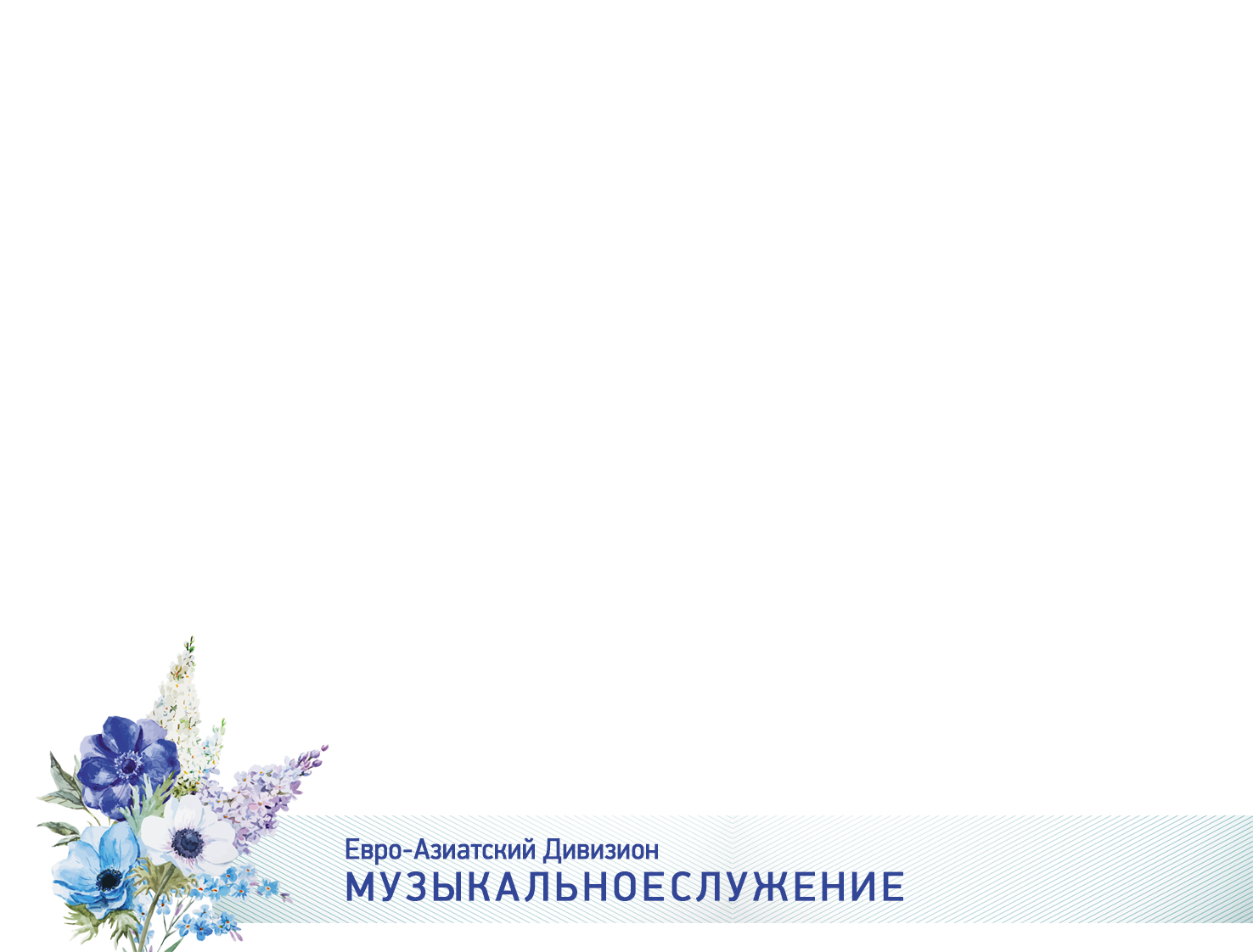 На том старом кресте
Вижу кровь я Христа,Вспоминаю всегда
Горький час,Как страдал Иисус,Пролил кровь за меня,	Чтоб мне вечную
			Жизнь даровать.
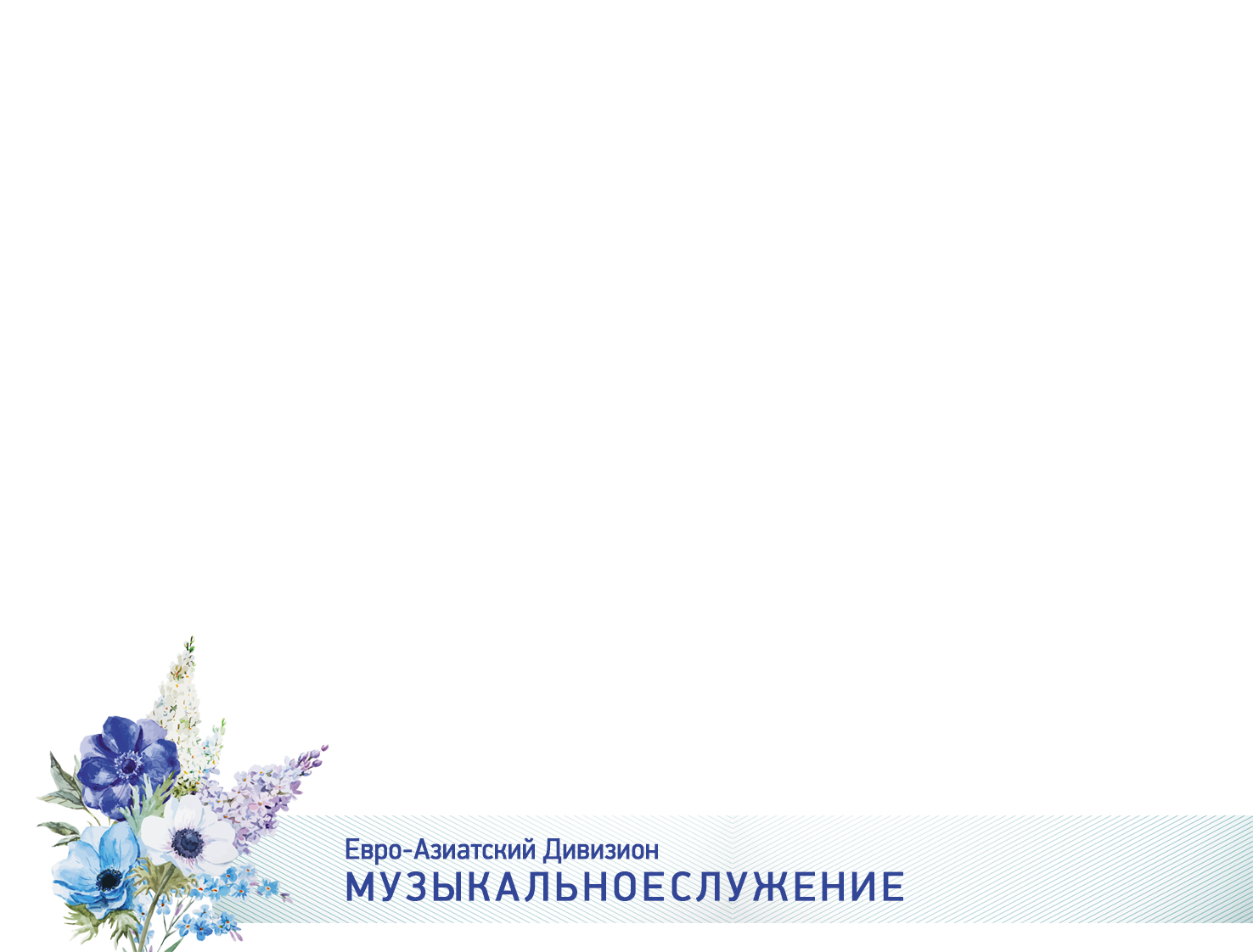 Припев:
Не забуду вовек
Я тот крест,В нём прощенье
Дарует Отец.Я к нему привлечён
На всю жизнь, 	Он дарует мне
			Жизни венец.
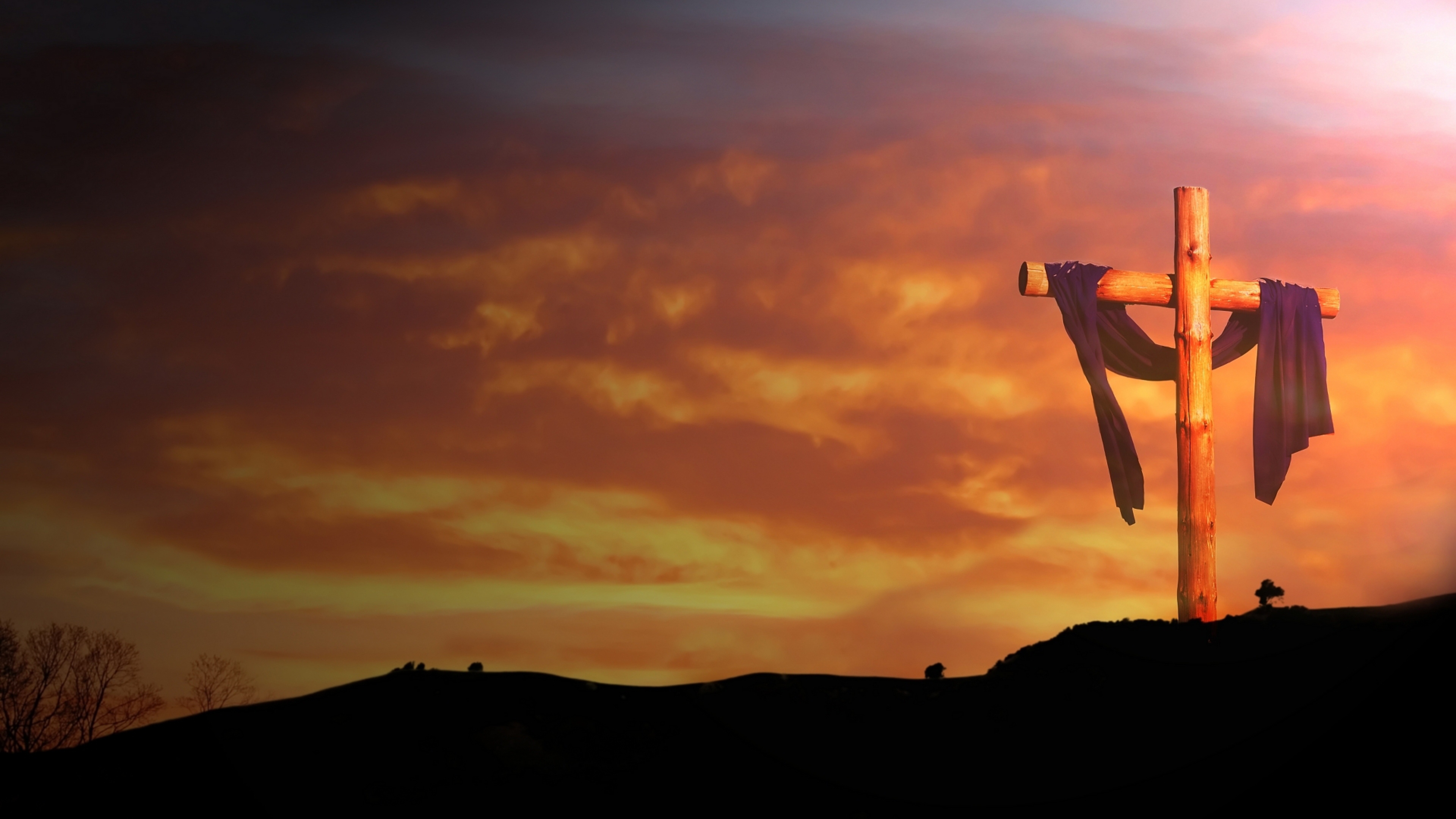 Знаешь		ли ручей,
				что бежит
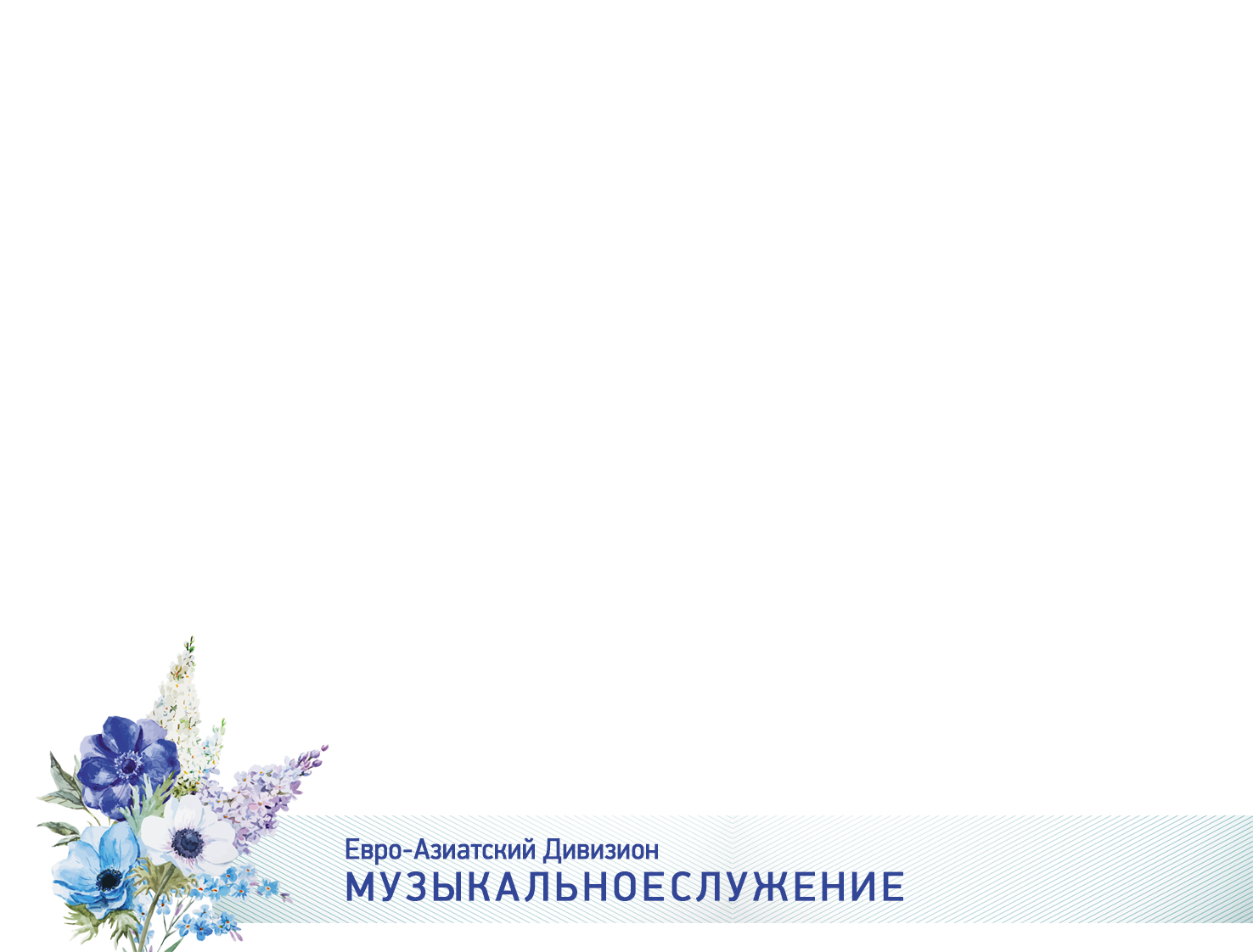 Знаешь ли ручей,
Что бежитСо креста, где умер Христос?	Знаешь ли Того,
		Кто дарит			Выкуп от страданий
					И слёз?
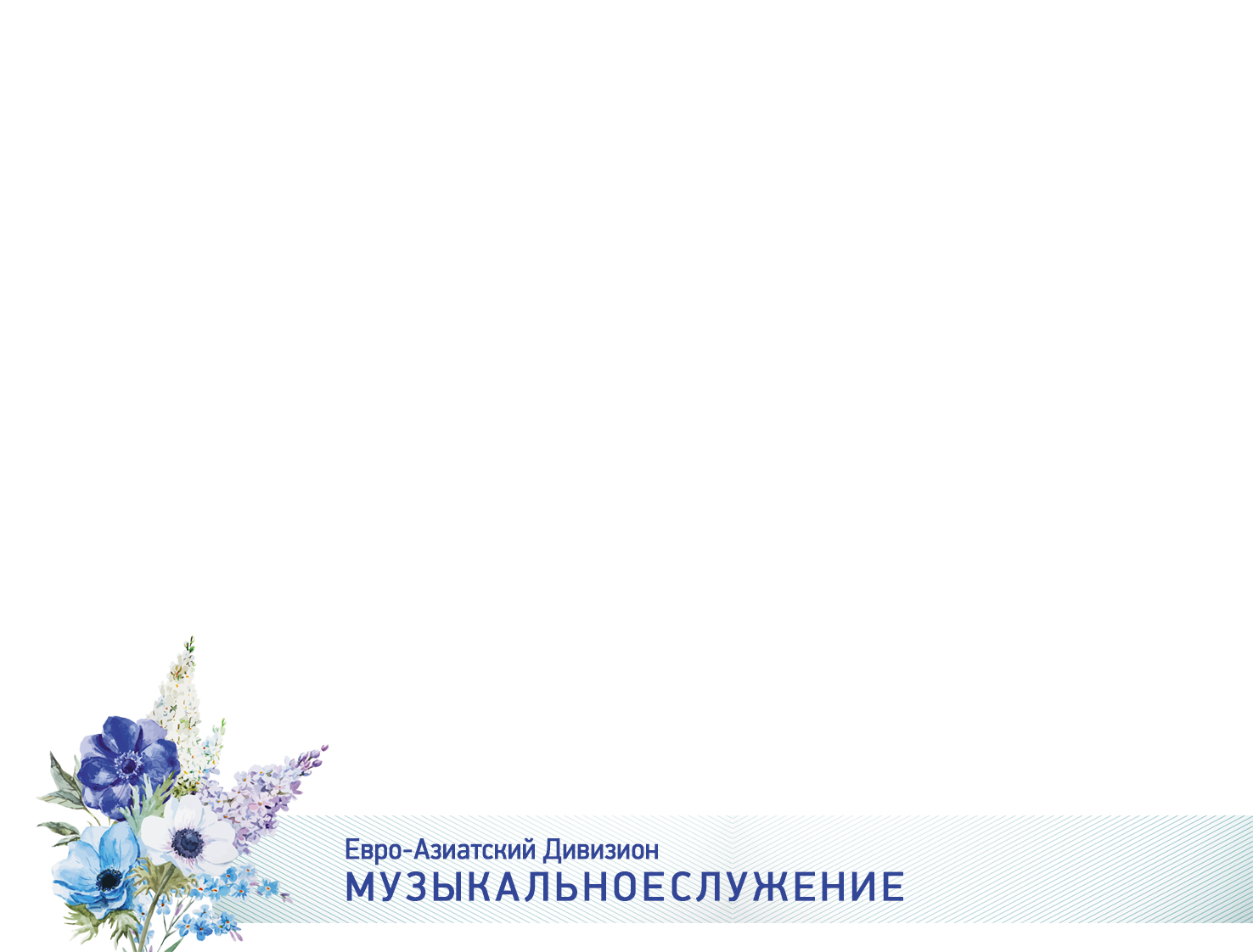 Хоть, как пурпур,
Грех мой плотской,Хоть вина горы тяжелей,
Кровь Христа
Стекает струёй –Ей я сделан снега белей.
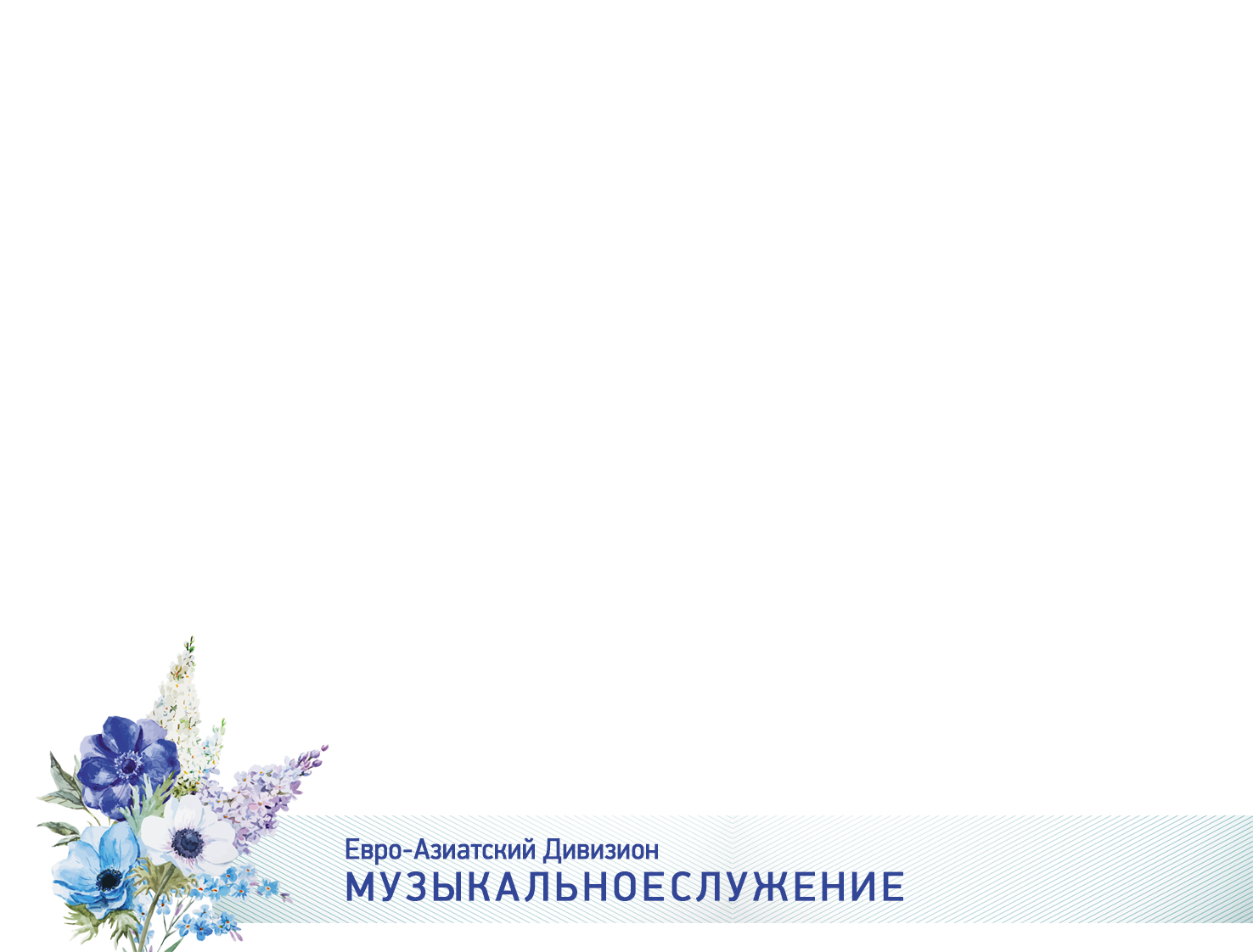 Я пришёл на призыв Христа,Он – источник жизни моей.В Нём –
Спасенья вся полнота,Им я сделан снега белей.
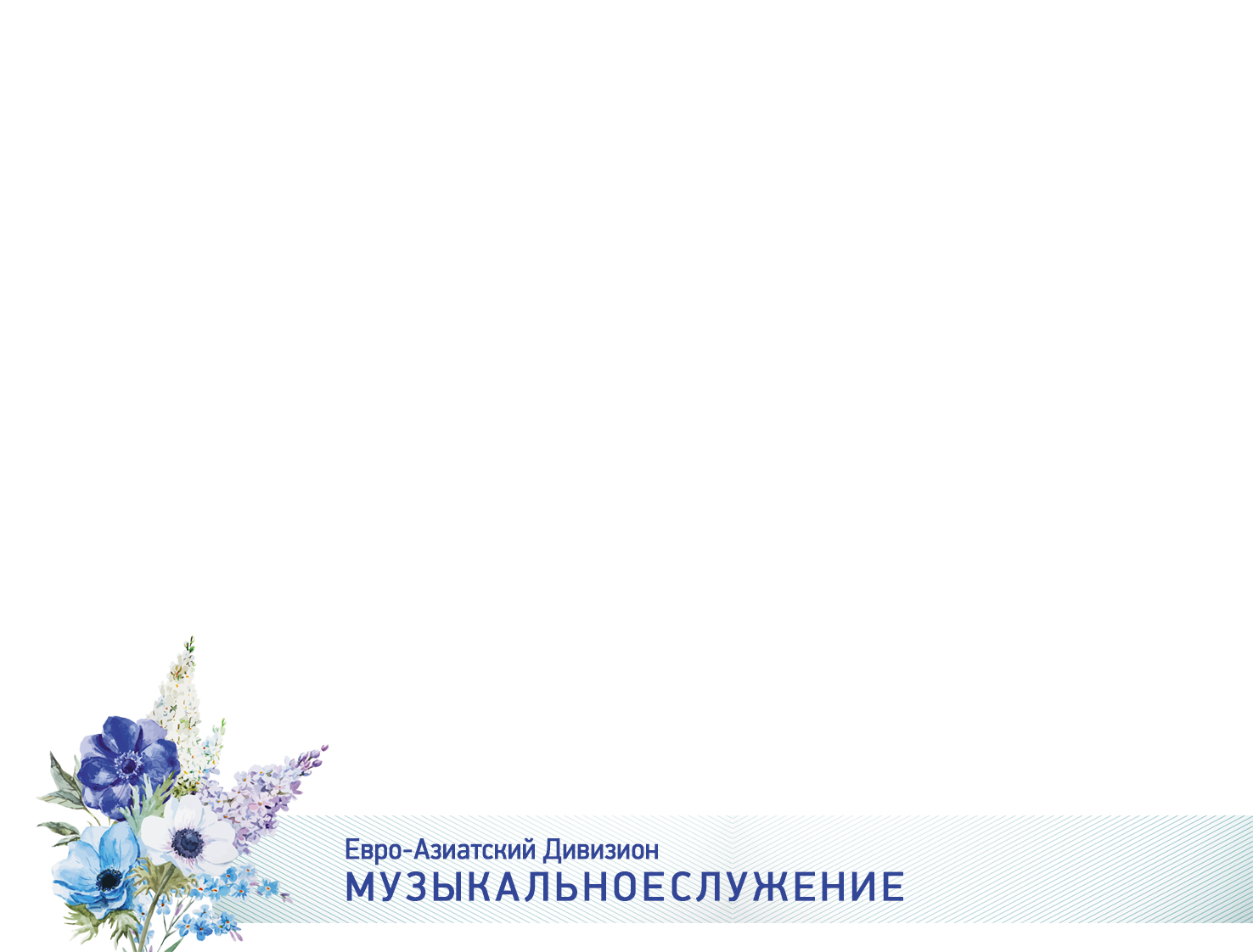 Хоть, как пурпур,
Грех мой плотской,Хоть вина горы тяжелей,
Кровь Христа
Стекает струёй –Ей я сделан снега белей.
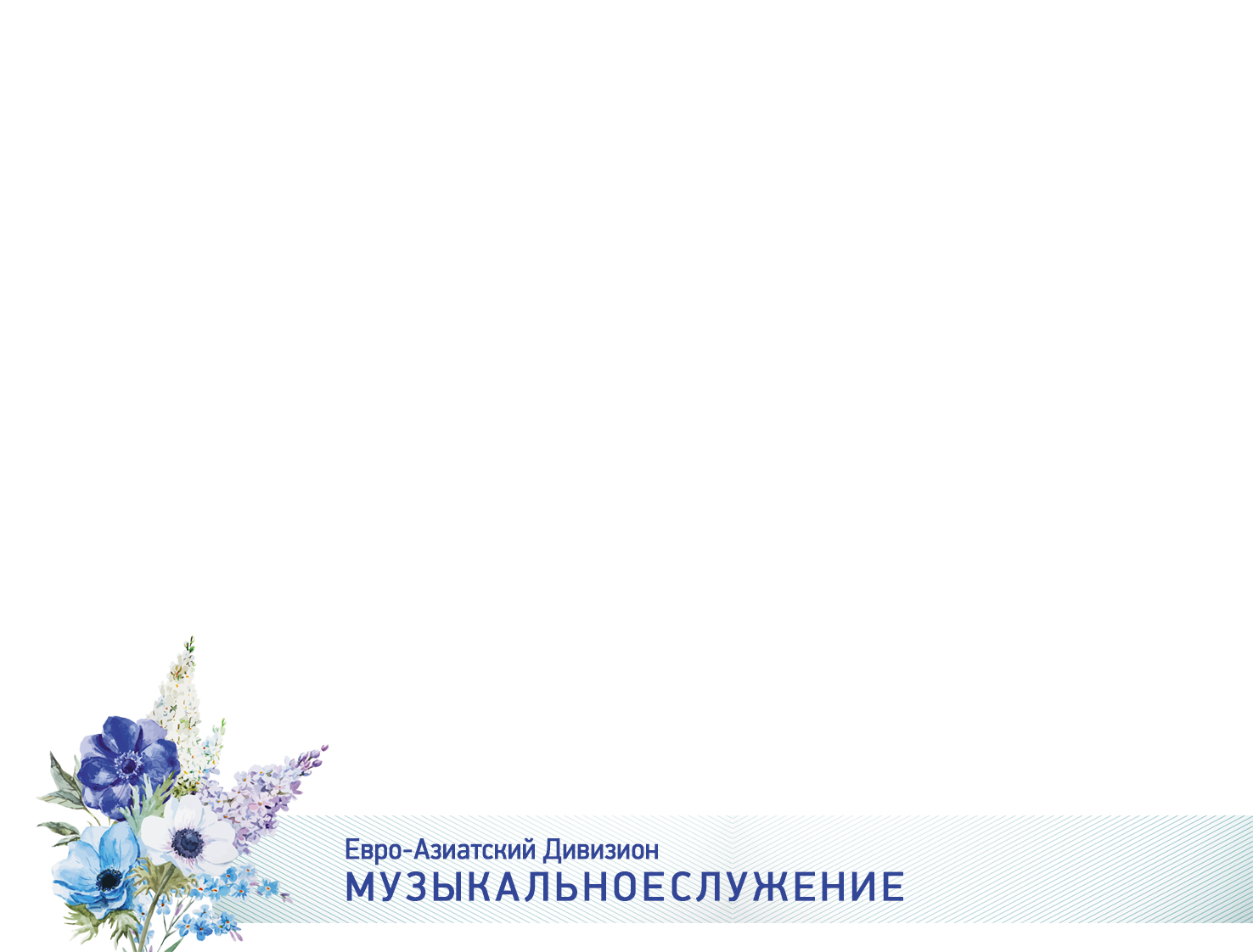 Духом я
Люблю созерцатьСо креста текущий ручей;Льётся в нём для всех Благодать;Им я сделан снега белей.
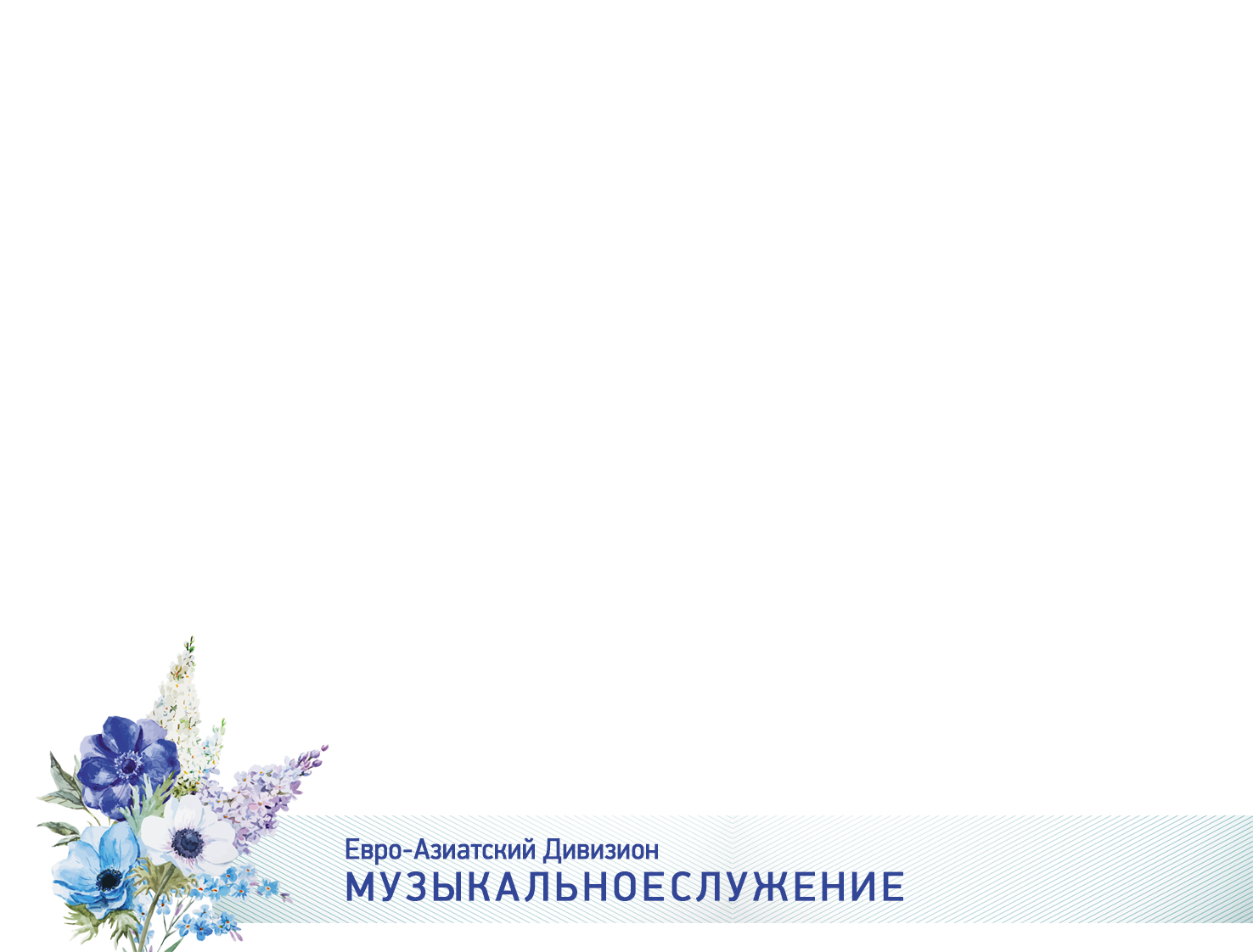 Хоть, как пурпур,
Грех мой плотской,Хоть вина горы тяжелей,
Кровь Христа
Стекает струёй, –Ей я сделан снега белей.
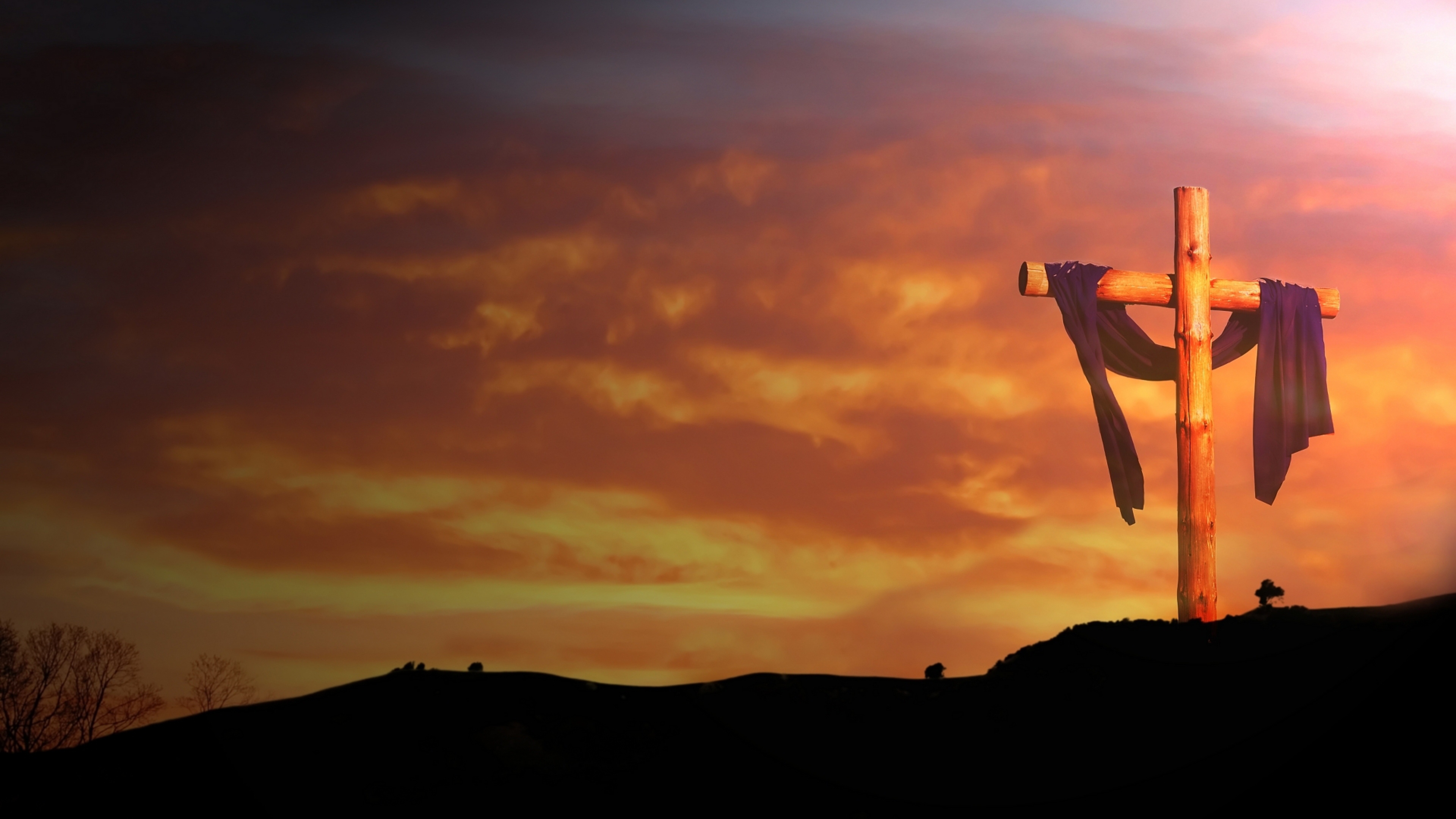 Есть жизньи во взглядена крест Христов
Гимн № 223
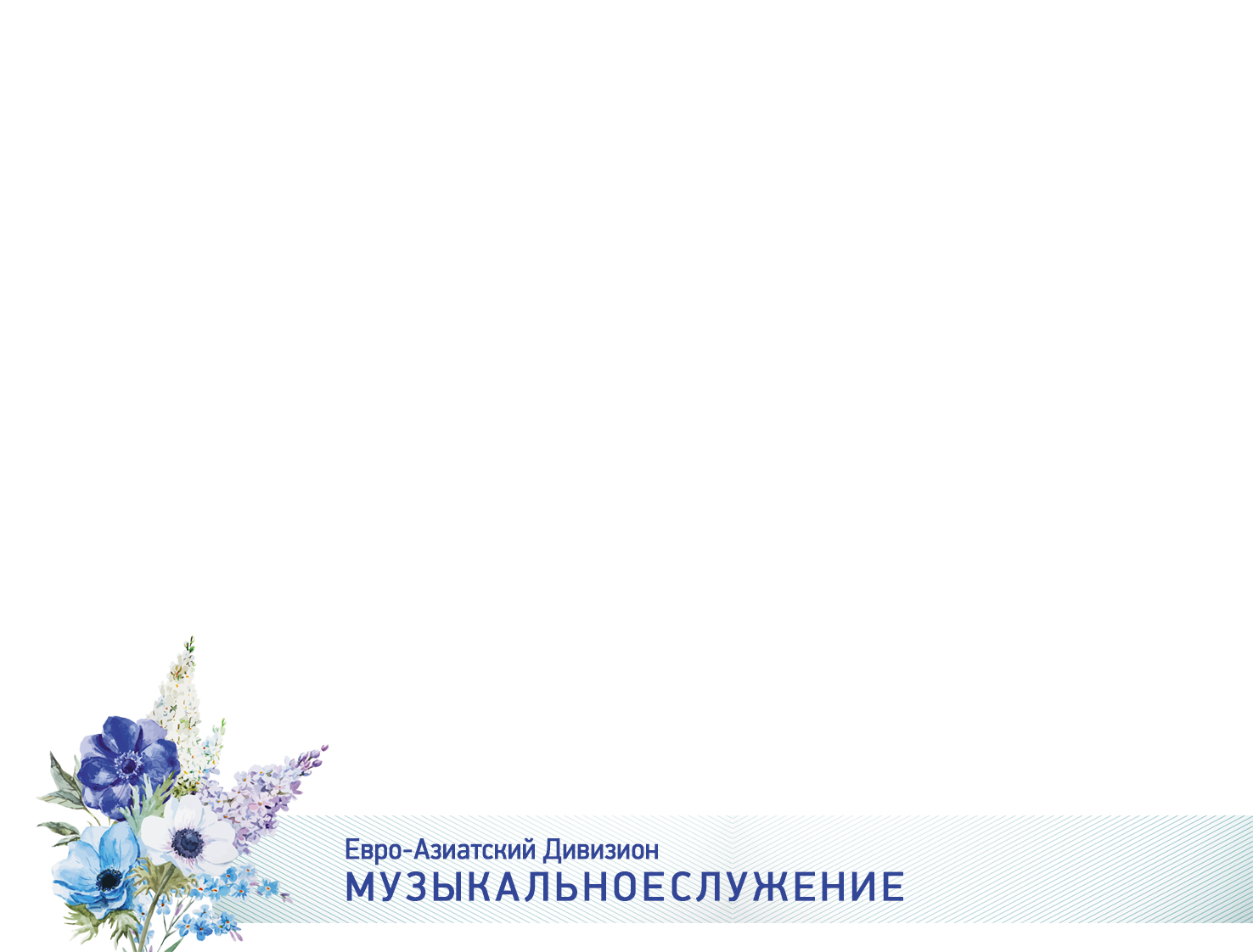 Есть жизнь и во взгляде
На крест Христов, Там лишь прощенье
Всех грехов, Всё, что земное,
Сотлеет в прах, Но крест даст
	Сокровище в небесах.
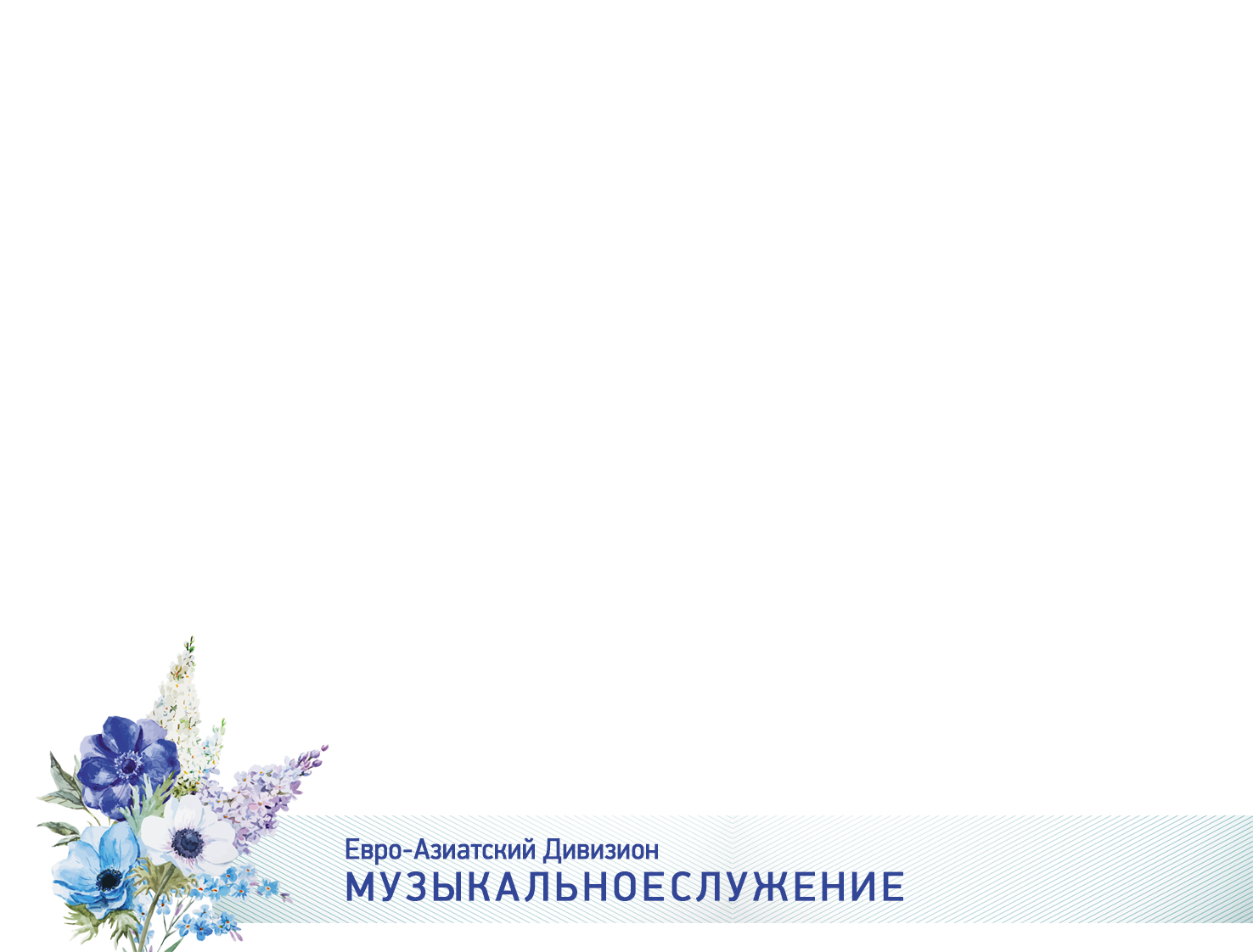 Припев:

Взглянь на крест, Голгофский крест, - В нём одном
Вся жизнь твоя; В нём спасение для всех, 		Взглянь на крест,
				Голгофский крест.
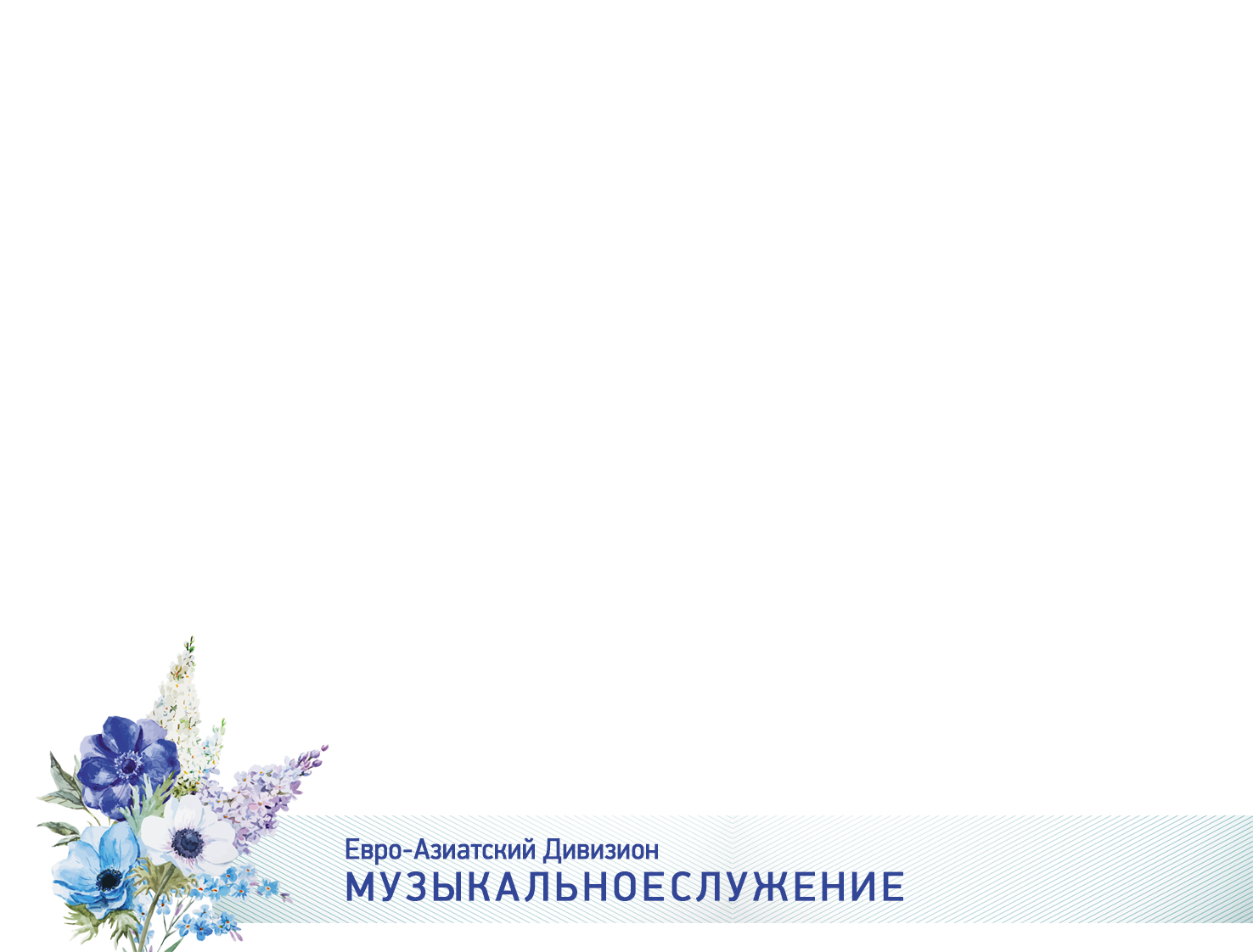 Христос, хоть страдая
И на кресте, Нежно зовёт:«Приди ко мне!»Всякий, кто с верой
Ко Мне придёт, 	Спасенье от гибели
			Обретёт.
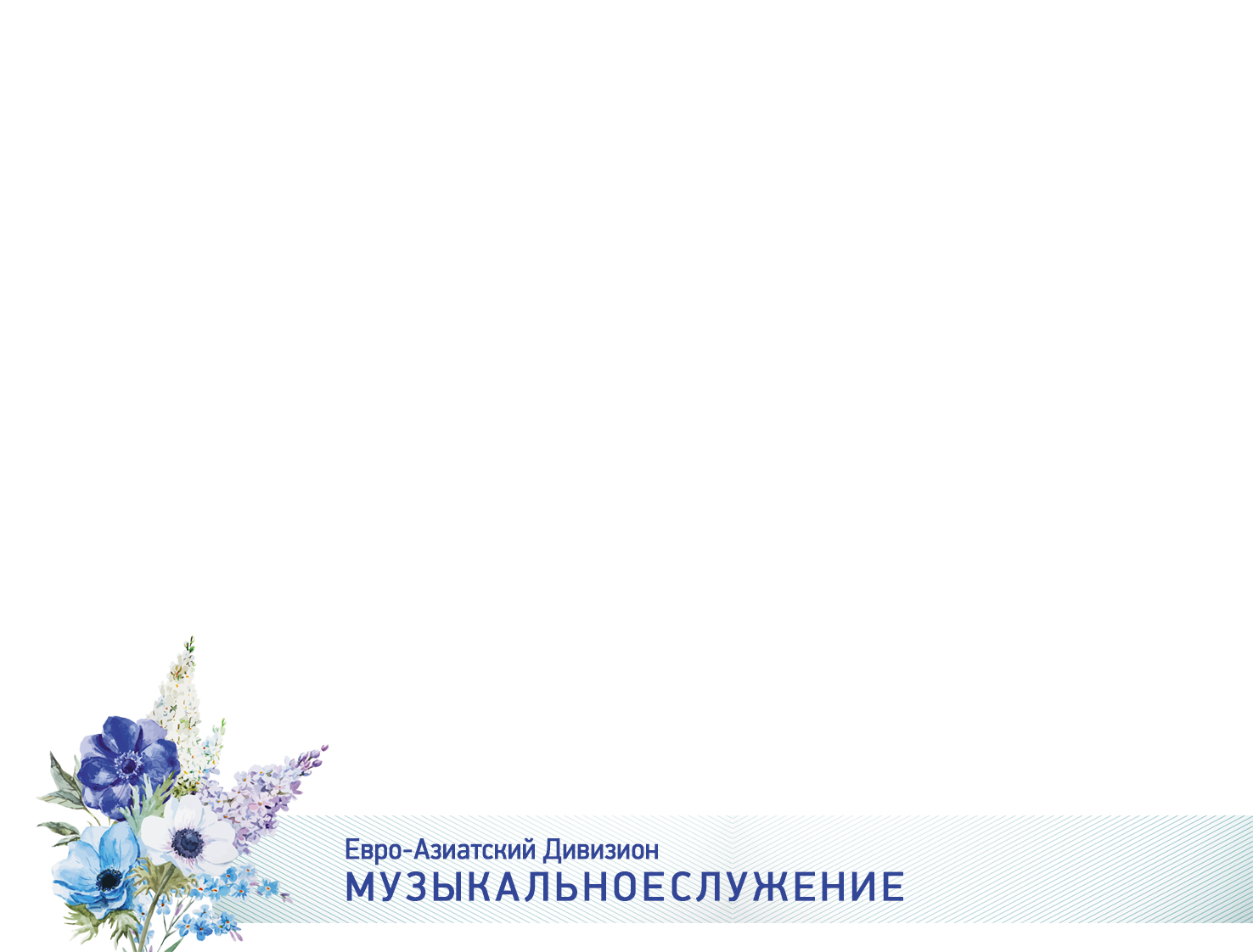 Припев:

Взглянь на крест, Голгофский крест, В нём одном
Вся жизнь твоя; В нём спасение для всех, 		Взглянь на крест,
				Голгофский крест.
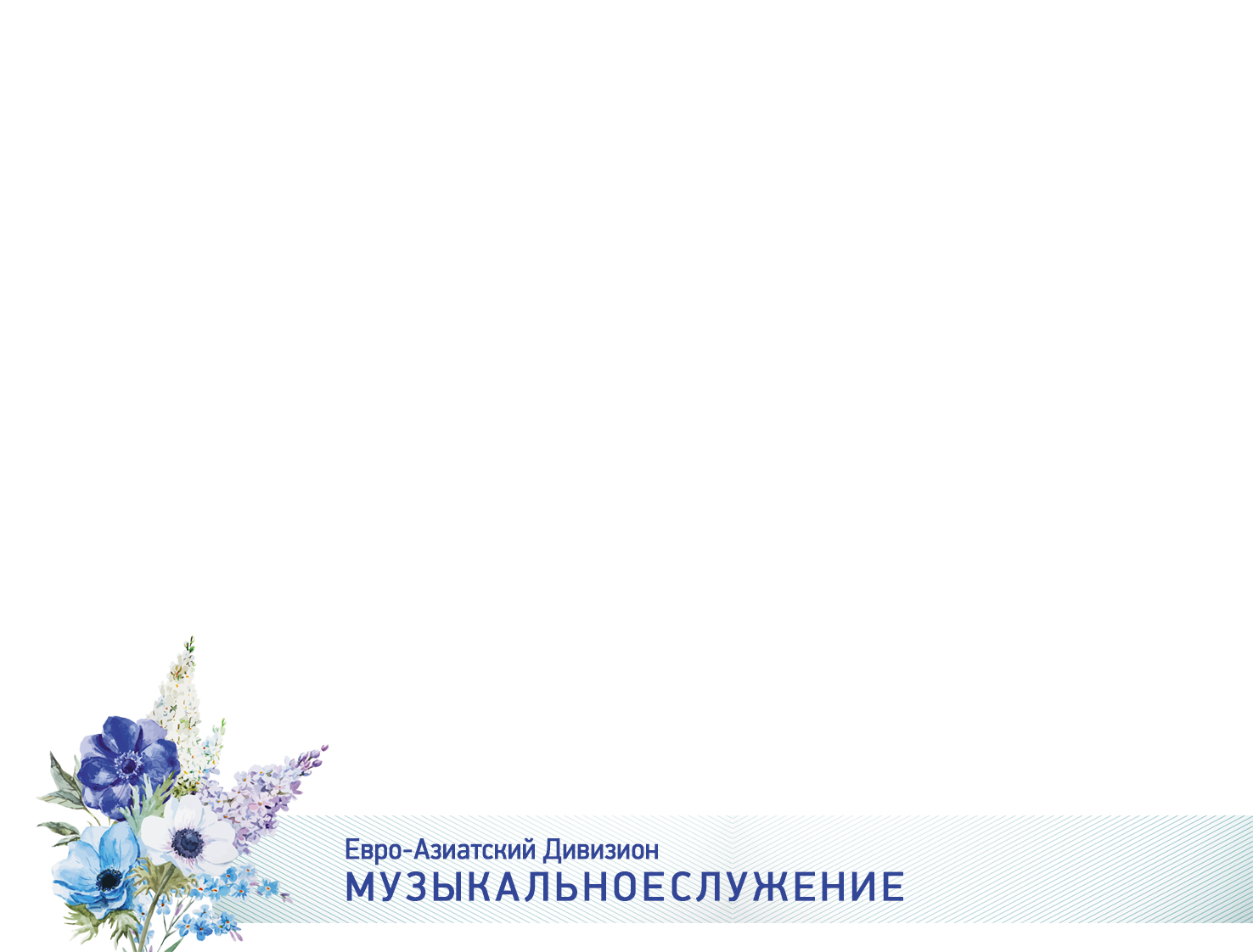 Когда всё затмит Искушений мракИ ополчится
Жизни враг, То не забудьте
На крест взглянуть, И тотчас светлей
	Станет мрачный путь.
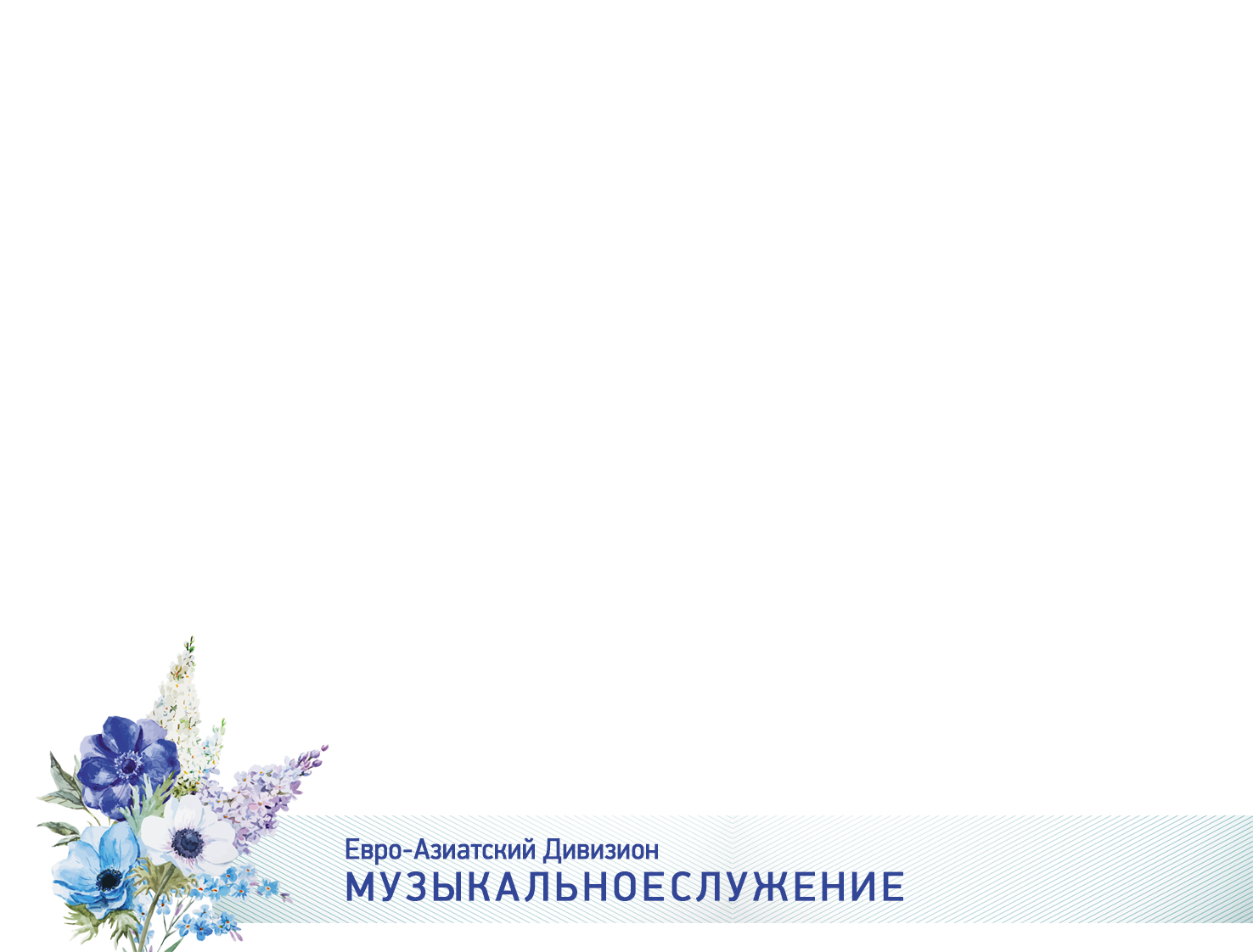 Припев:

Взглянь на крест, Голгофский крест, В нём одном
Вся жизнь твоя; В нём спасение для всех, 		Взглянь на крест,
				Голгофский крест.
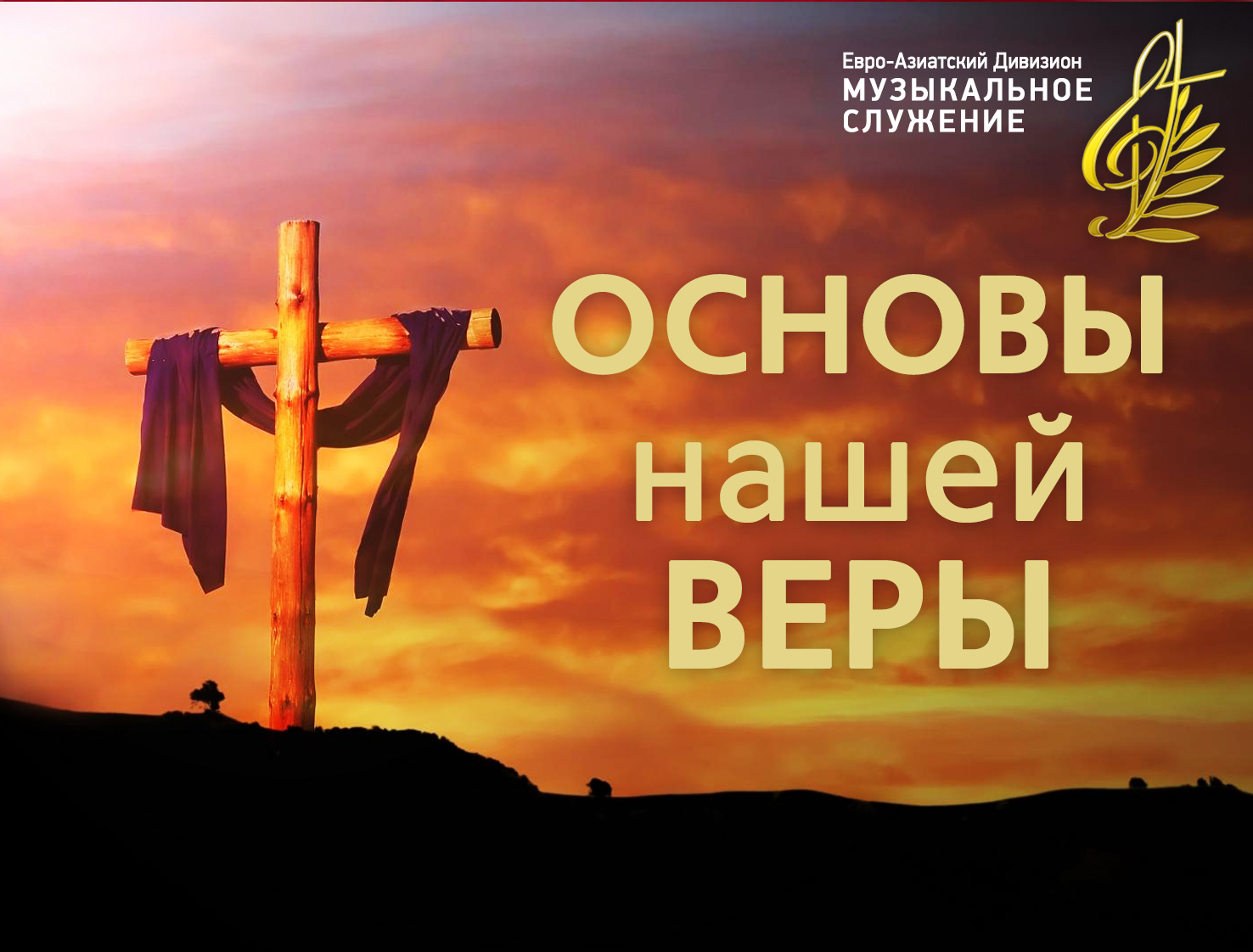 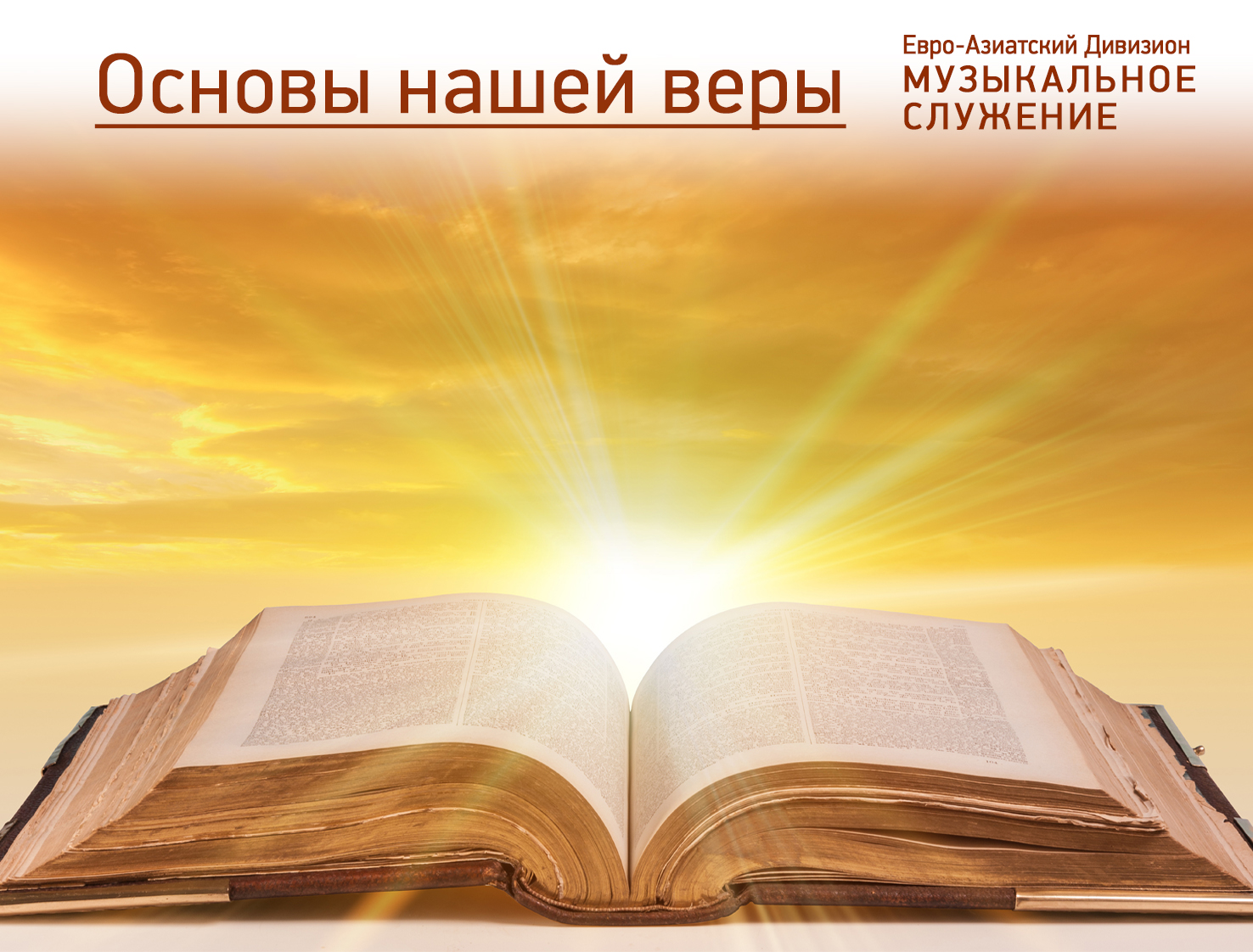 «Вечеря Господня»
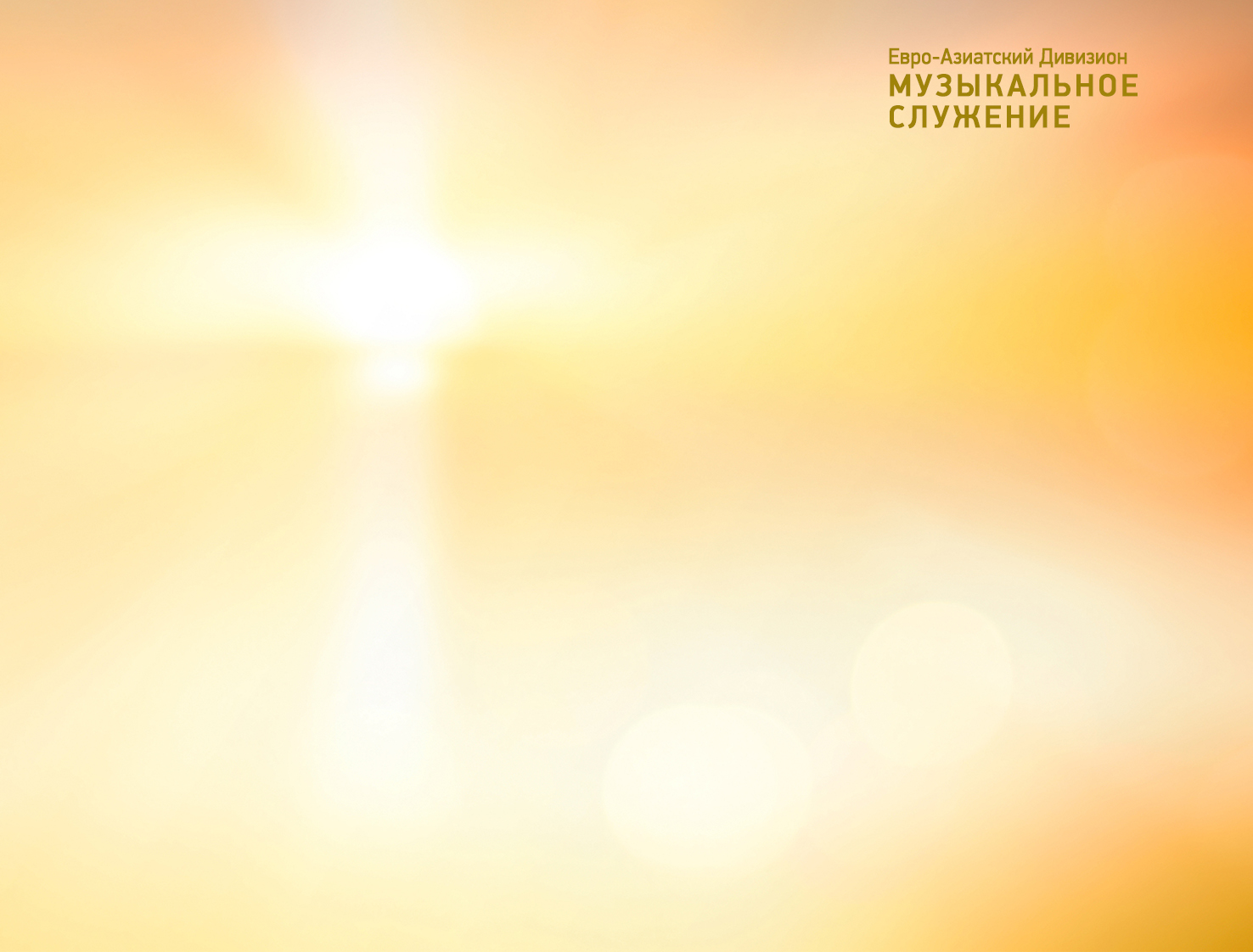 Доктрина 24
«Вечеря Господня»
Вечеря Господня — это совместное принятие символов тела и крови Иисуса Христа как выражение верыв Него, нашего Господа и Спасителя. Участвуя в Вечере, мы с радостью возвещаем искупительную смерть Господа и Его возвращение во славе. Готовясь к Вечере, верующие призваны исследовать своё сердце, исповедовать грехии раскаяться в них.
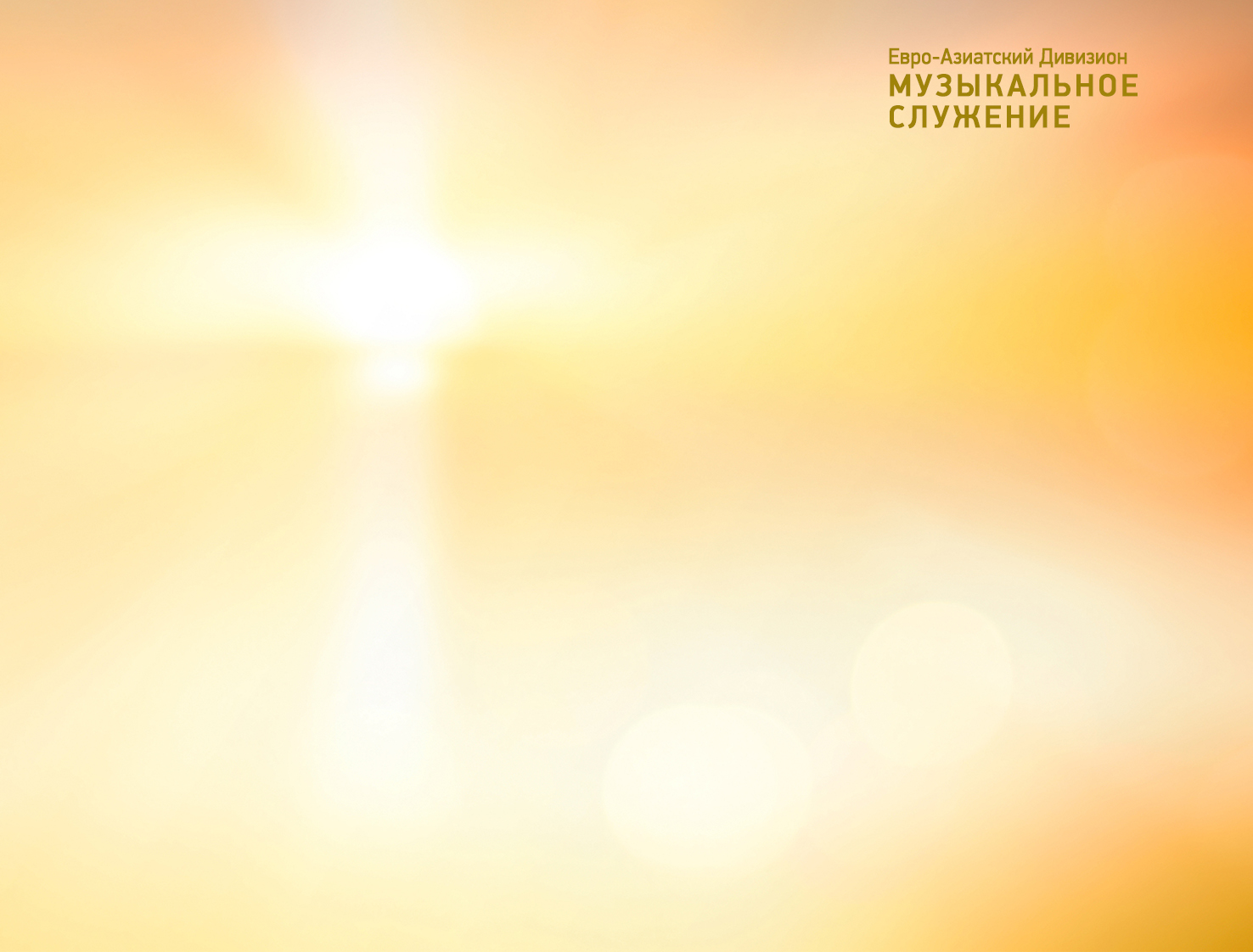 Доктрина 24
«Вечеря Господня»
Перед принятием символов совершается служение ногоомовения, установленное нашим Божественным Учителем как знак обновления, очищения и выражение готовности служить друг другув христианском смирении, а также для того, чтобы содействовать объединению сердец в любви.
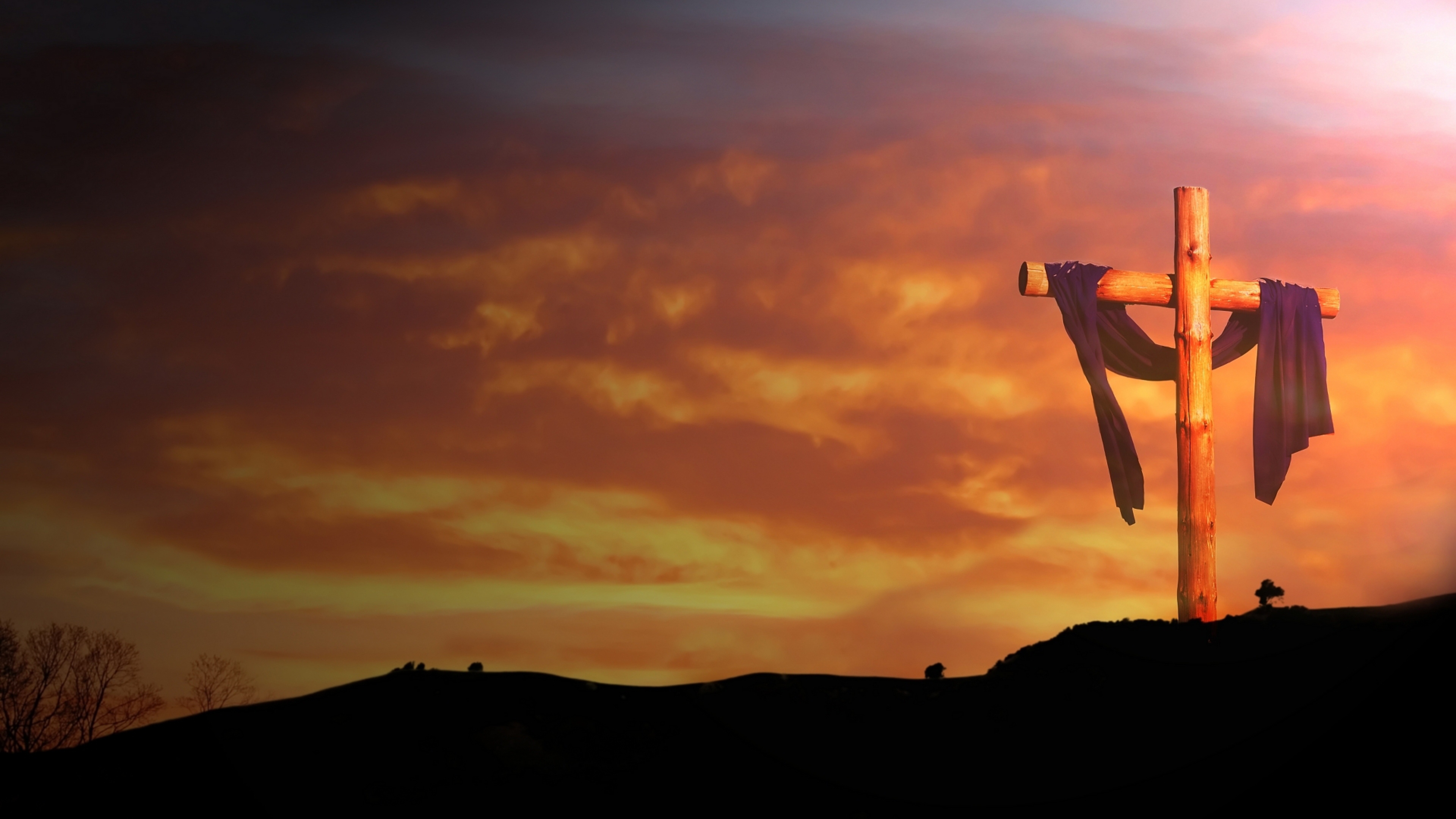 Вечери Твоей,Спаситель мой
Гимн № 302
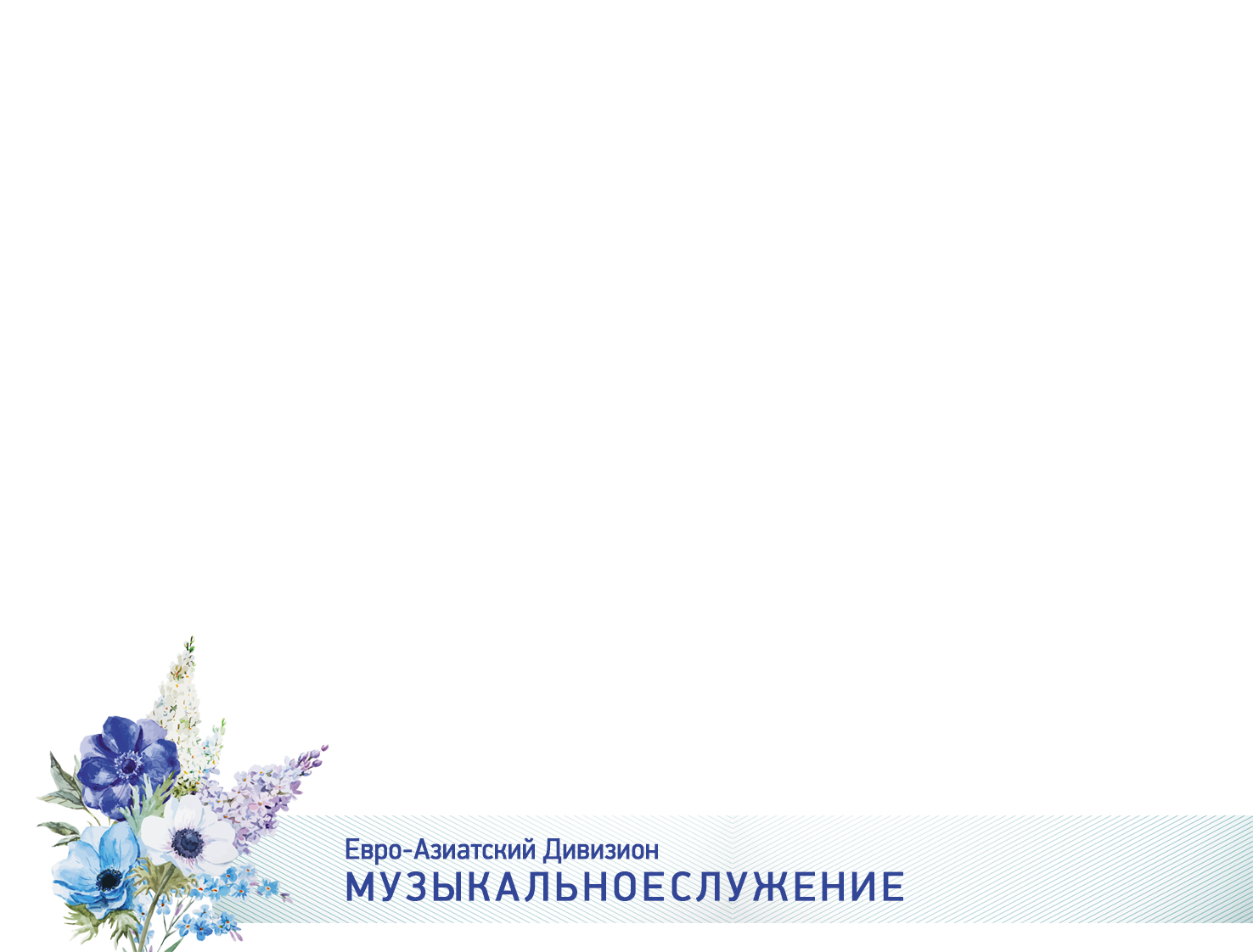 Вечери Твоей,Спаситель мой, 
И меня
Причастником прими, 
Я хочу навеки
Быть с Тобой, — 
		Ты меня, Отец,
					Благослови.
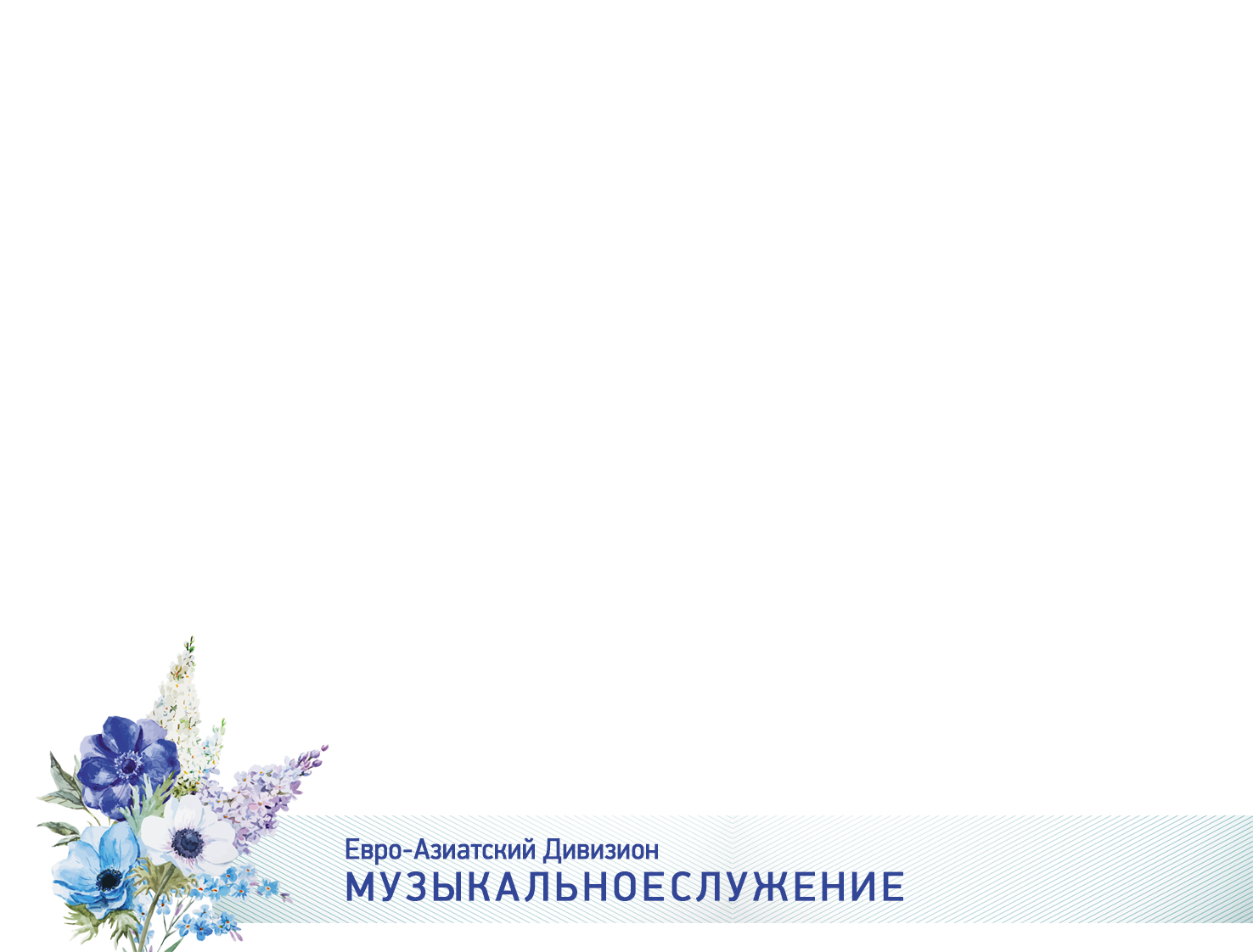 Слышу я
Слова Твои, Господь: 
«Приимите и ядите все,
Этот хлеб —Моя святая плоть,
		Что ломима будет
				На кресте».
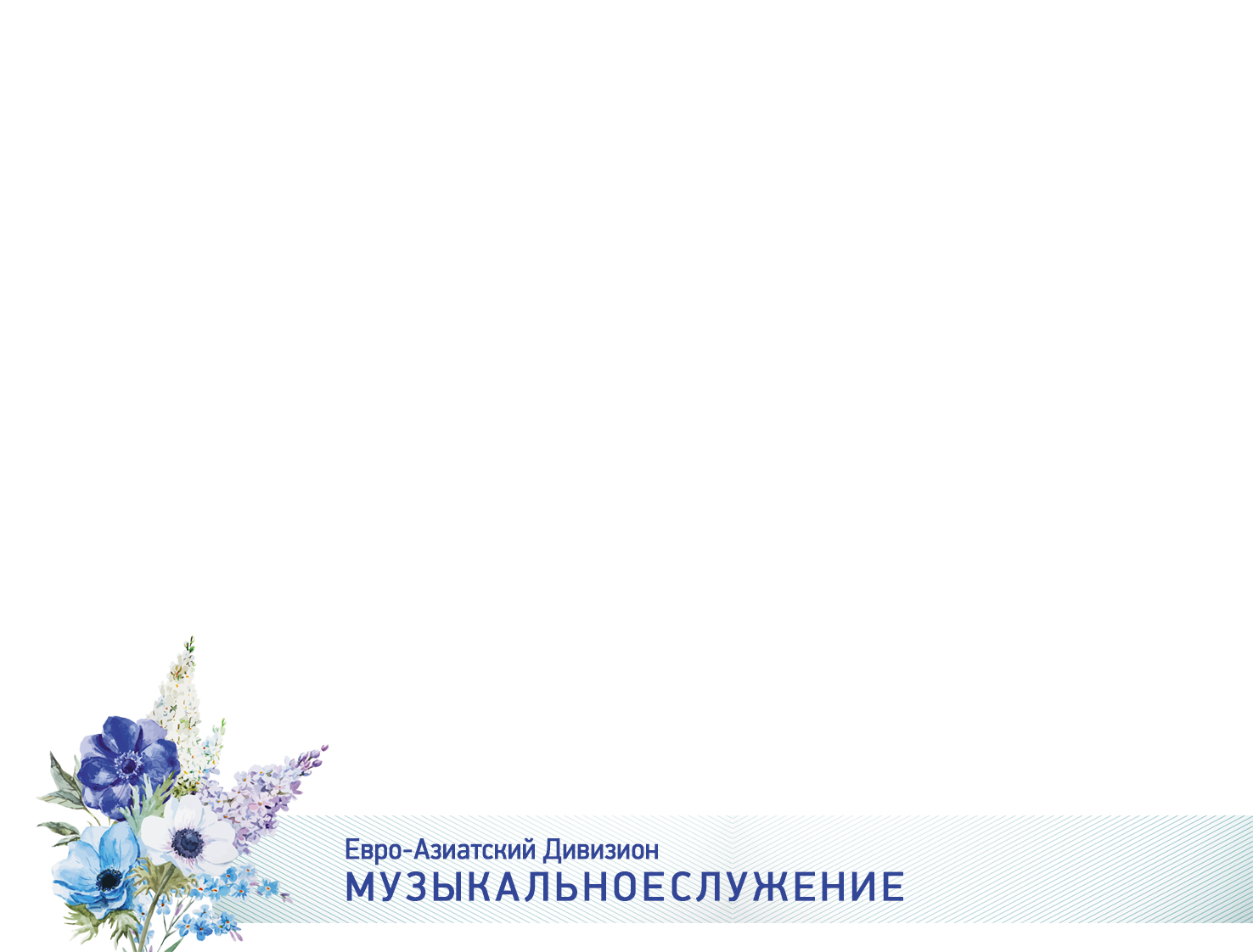 Вечери Твоей,Спаситель мой, 
И меня
Причастником прими, 
Я хочу навеки
Быть с Тобой, — 
		Ты меня, Отец,
					Благослови.
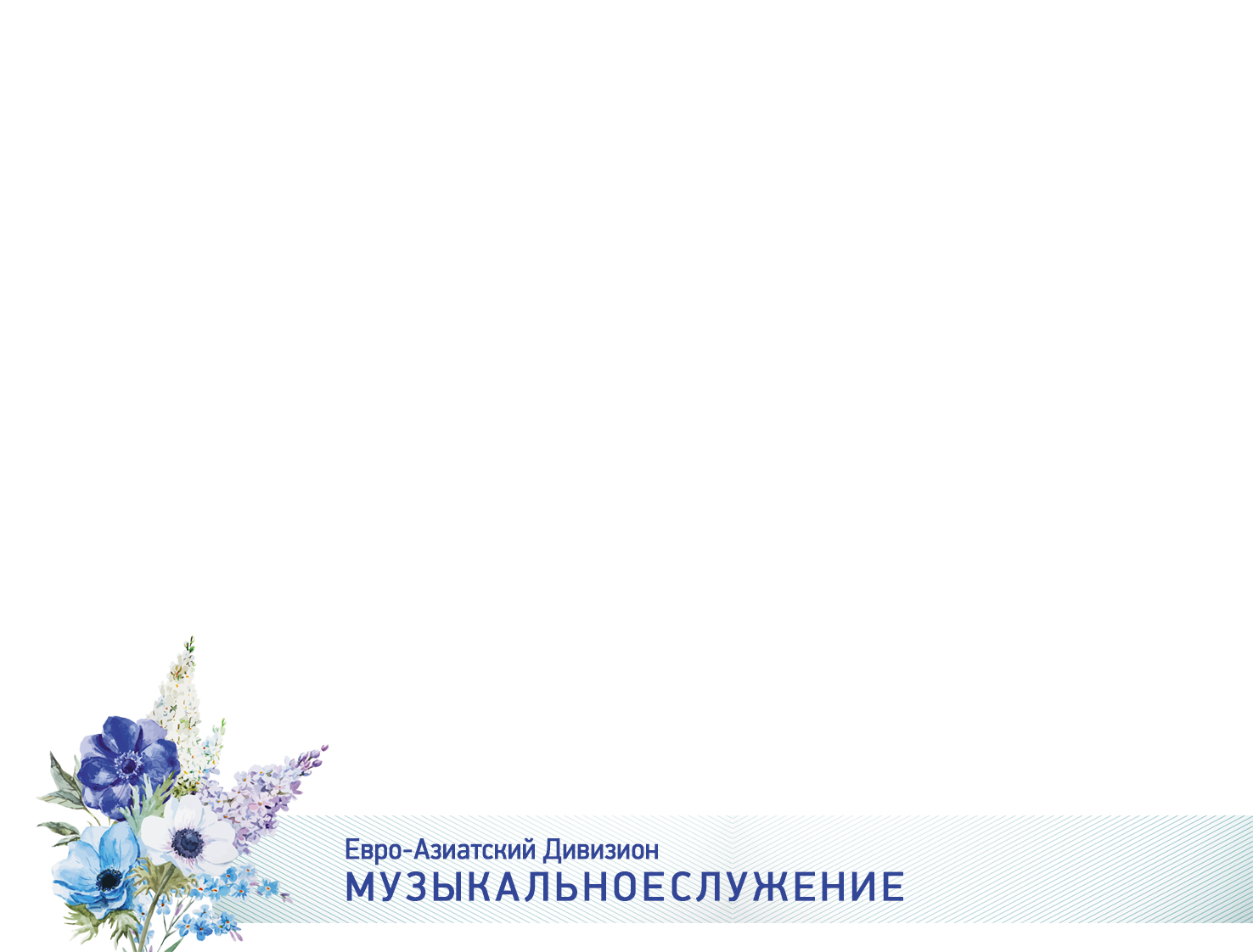 Слышу я слова Твои, Господь: 
«Приимите чашу,
Пейте все, 
Это – Кровь завета Моего,
	Что за вас прольётся			На кресте».
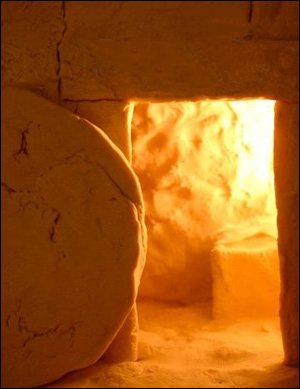 «…Но Он взялна Себя наши немощи и понёс наши болезни…Он изъязвлен был за грехи нашии мучимза беззакония наши; наказание мира нашего на Нём,и ранами Егомы исцелились…»

					  Исаия 53:4,5
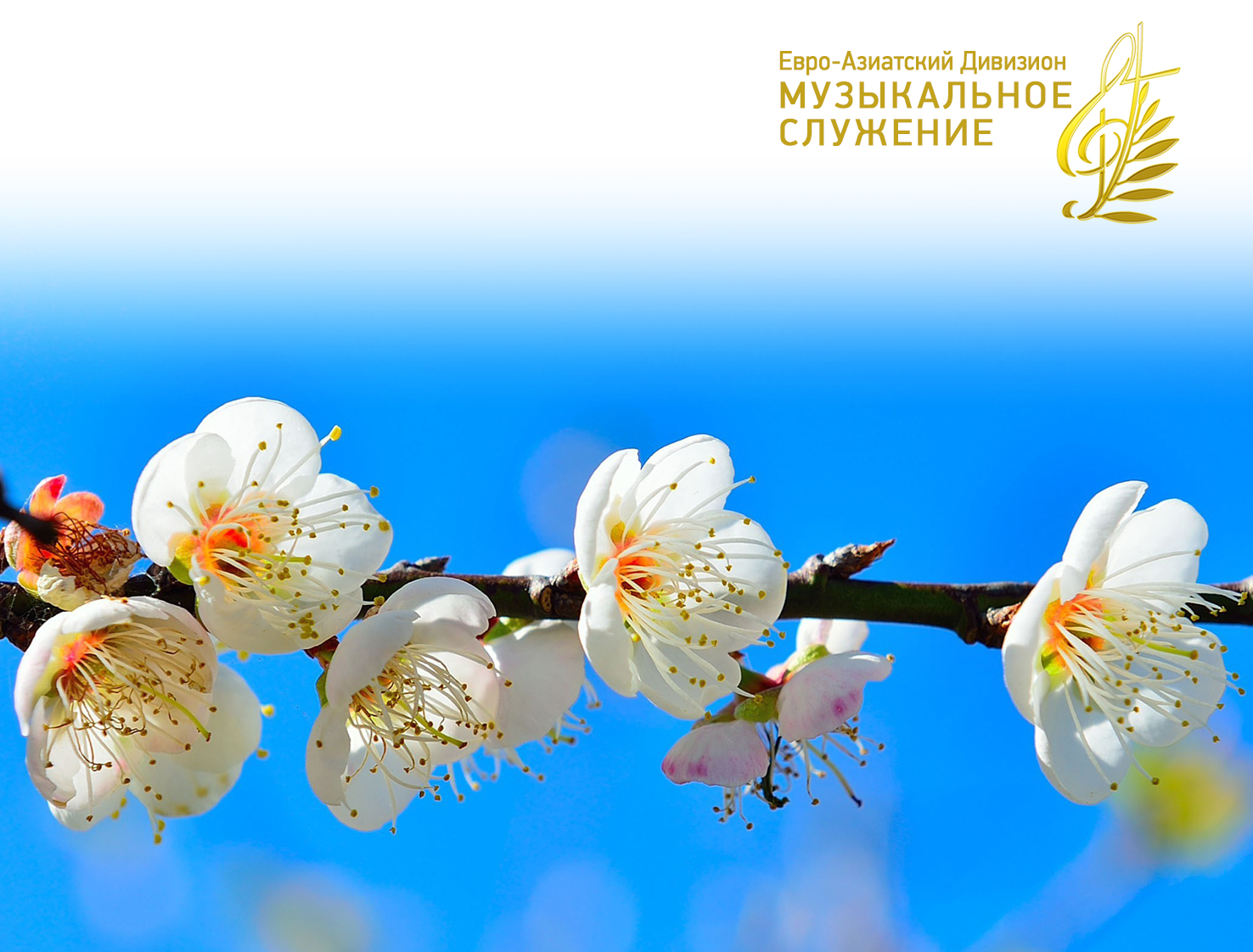 Живая Церковь – 
это поющая Церковь!